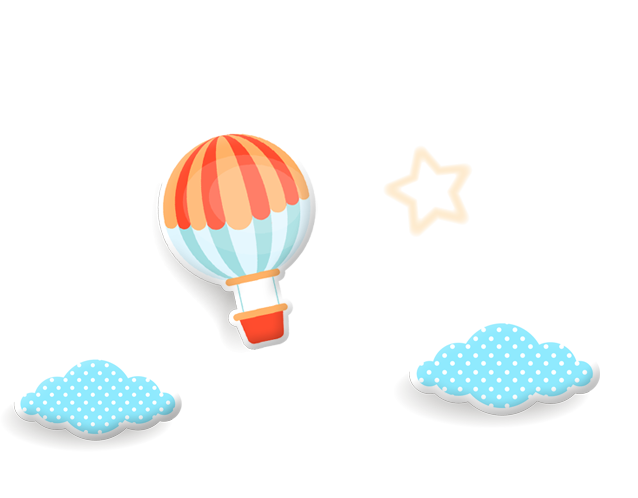 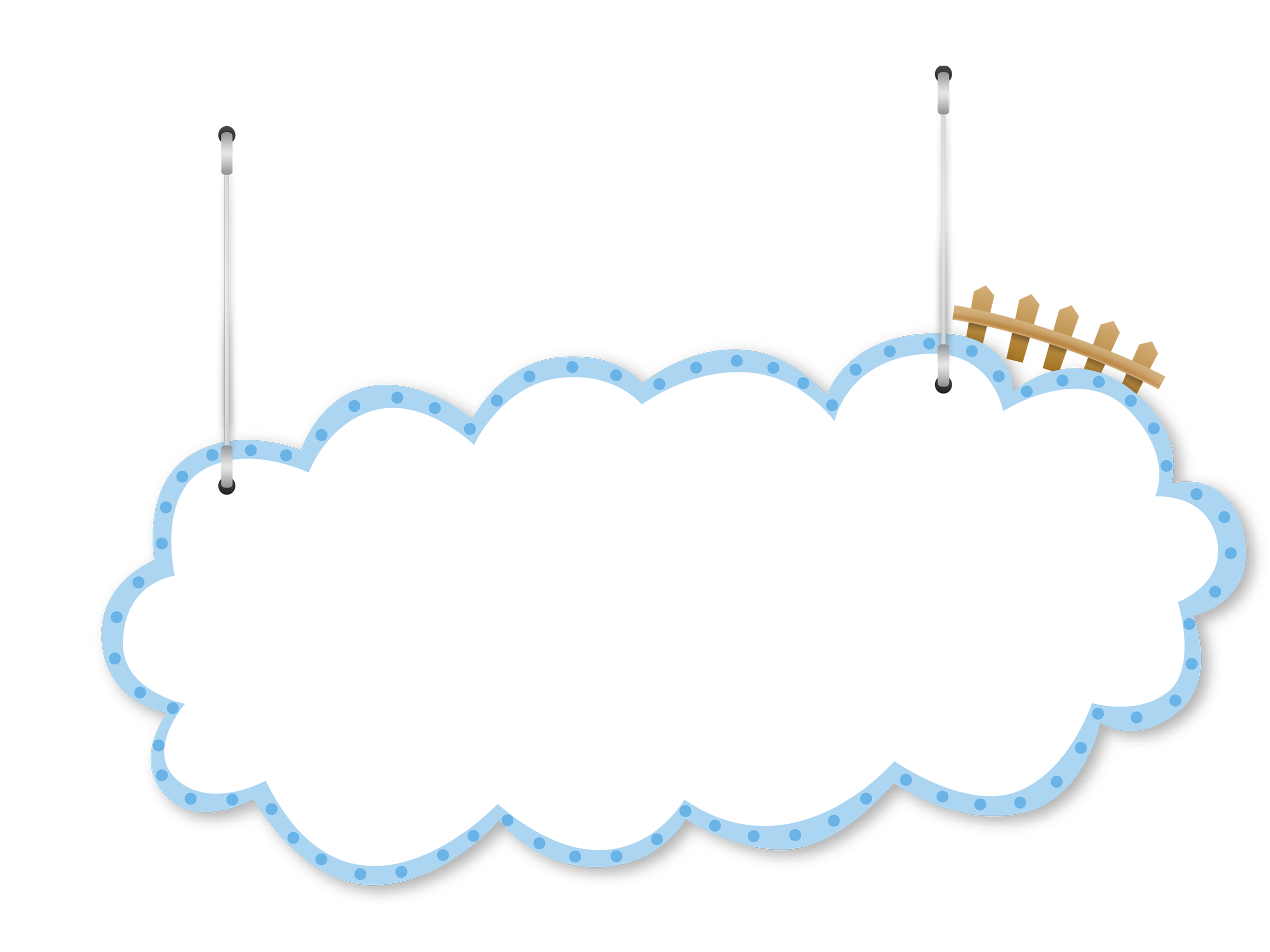 Trường Tiểu học Phả Lễ
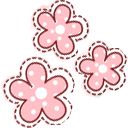 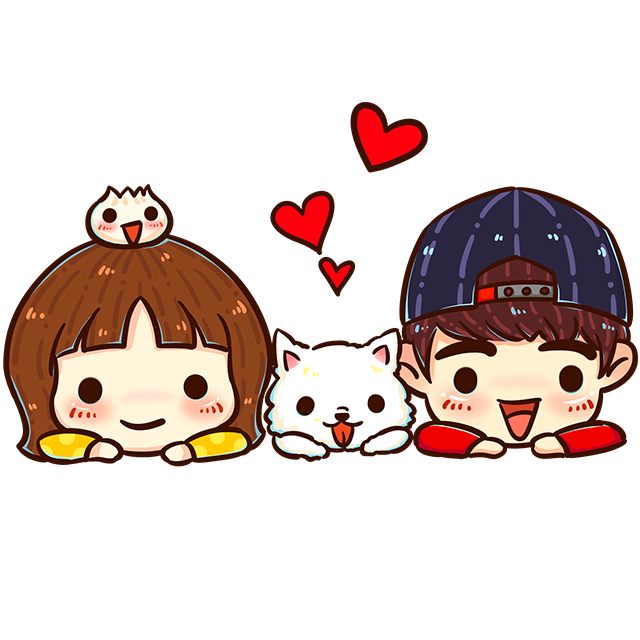 Bài 40: TÍNH CHẤT GIAO HOÁN VÀ KẾT HỢP CỦA PHÉP NHÂN
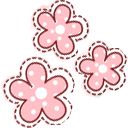 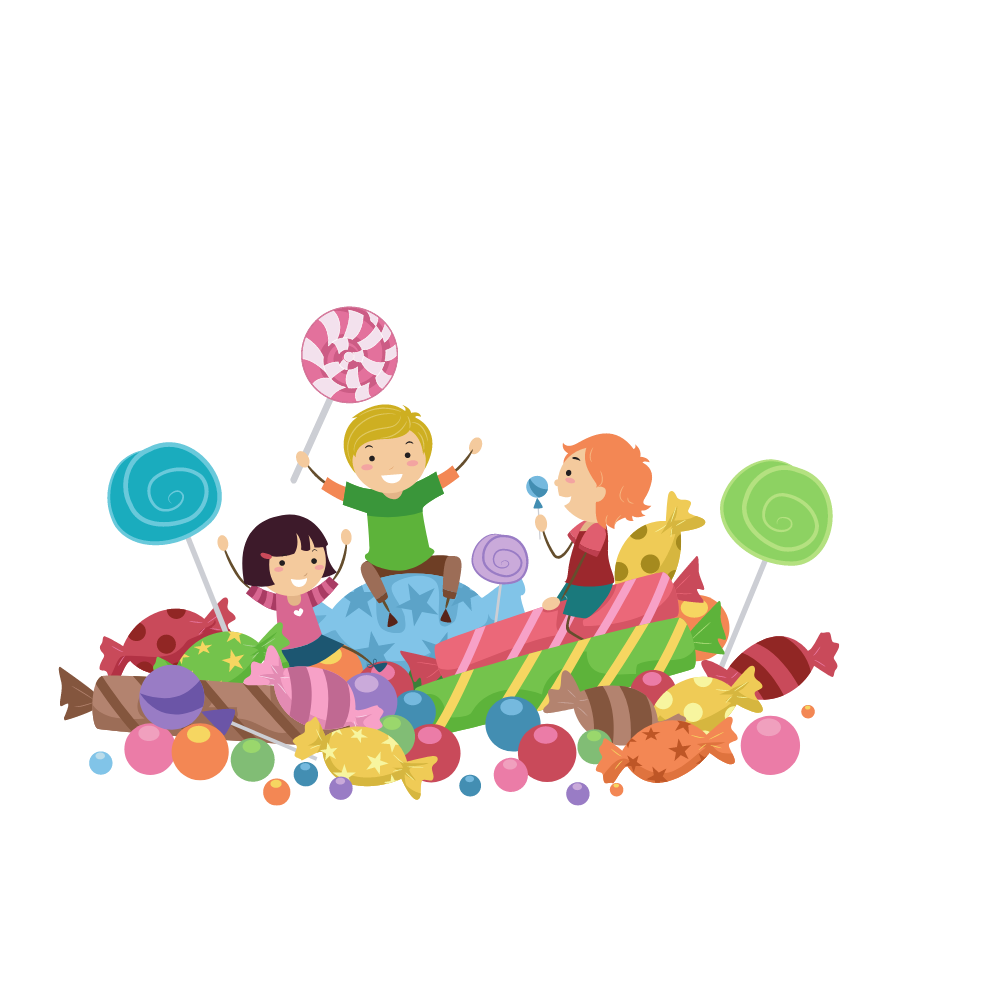 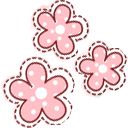 Người thực hiện: Bùi Thị Minh Trang
CHÀO MỪNG CÁC EM ĐẾN VỚI TIẾT HỌC NGÀY HÔM NAY
1. khởi động:
Trò chơi: Nobita về nhà
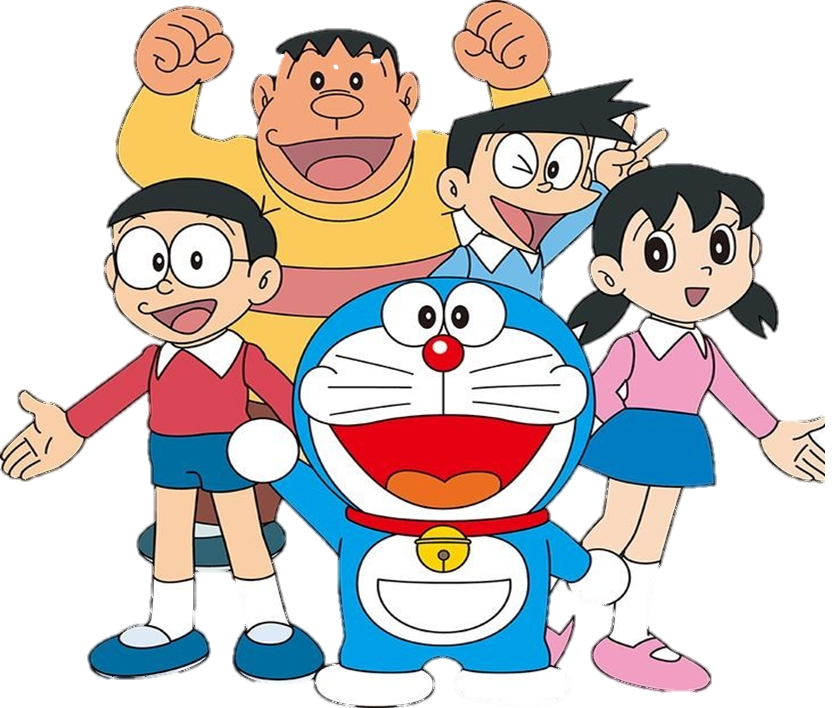 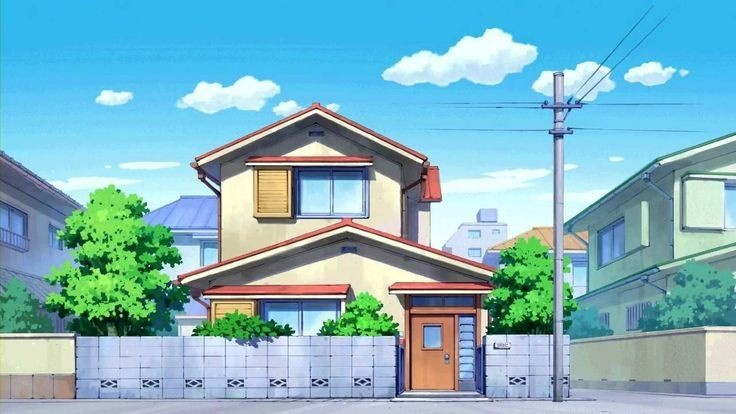 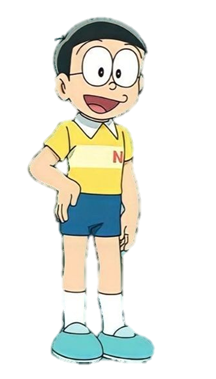 90471(dư 2)
542828: 6
=
60806
425642 : 7
=
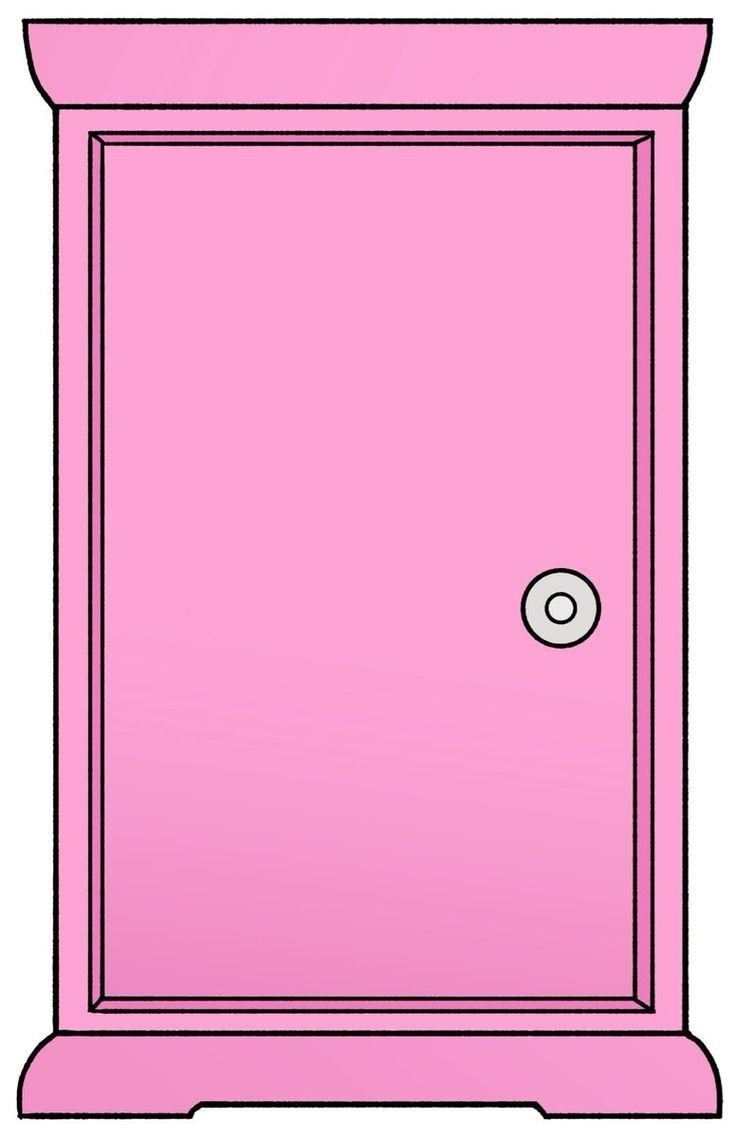 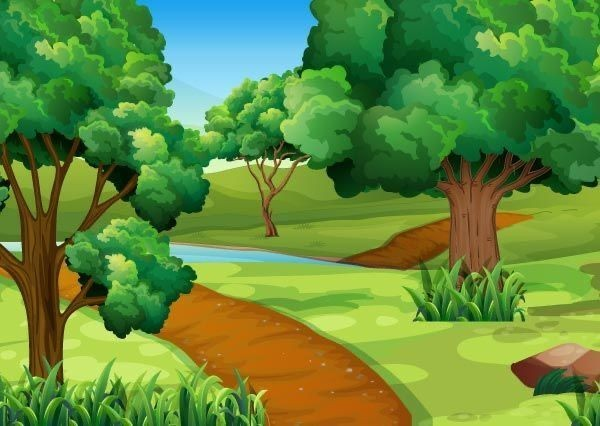 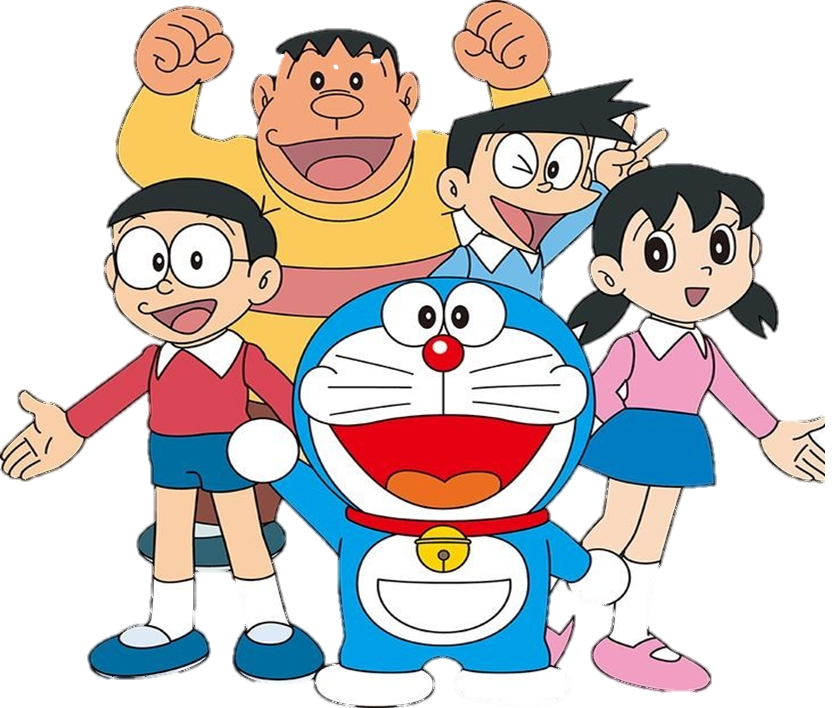 Bài 40: TÍNH CHẤT GIÁO HOÁN VÀ KẾT HỢP CỦA PHÉP NHÂN
I. YÊU CẦU CẦN ĐẠT:
1. Kiến thức, kĩ năng:
- Nắm chắc tính chất giao hoán và kết hợp của phép tính nhân.
- Vận dụng được tính chất giao hoán, tính chất kết hợp của phép nhân và mối quan hệ giữa phép nhân và phép chia trong thực hành tính toán.
2. Năng lực:
- Sử dụng các kiến thức đã học ứng dụng vào thực tế, tìm tòi, phát hiện giải quyết các nhiệm vụ trong cuộc sống.
- Phát triển năng lực lập luận, tư duy toán học và năng lực giao tiếp toán học
3. Phẩm chất:
- Chăm học, ham học, có tinh thần tự học; chịu khó đọc sách giáo khoa, tài liệu và thực hiện các nhiệm vụ cá nhân.
- Yêu thích môn học, sáng tạo, có niềm hứng thú, say mê các con số để giải quyết bài toán.
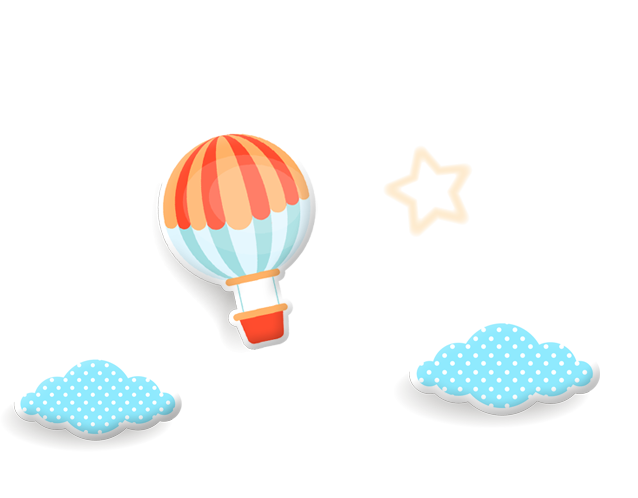 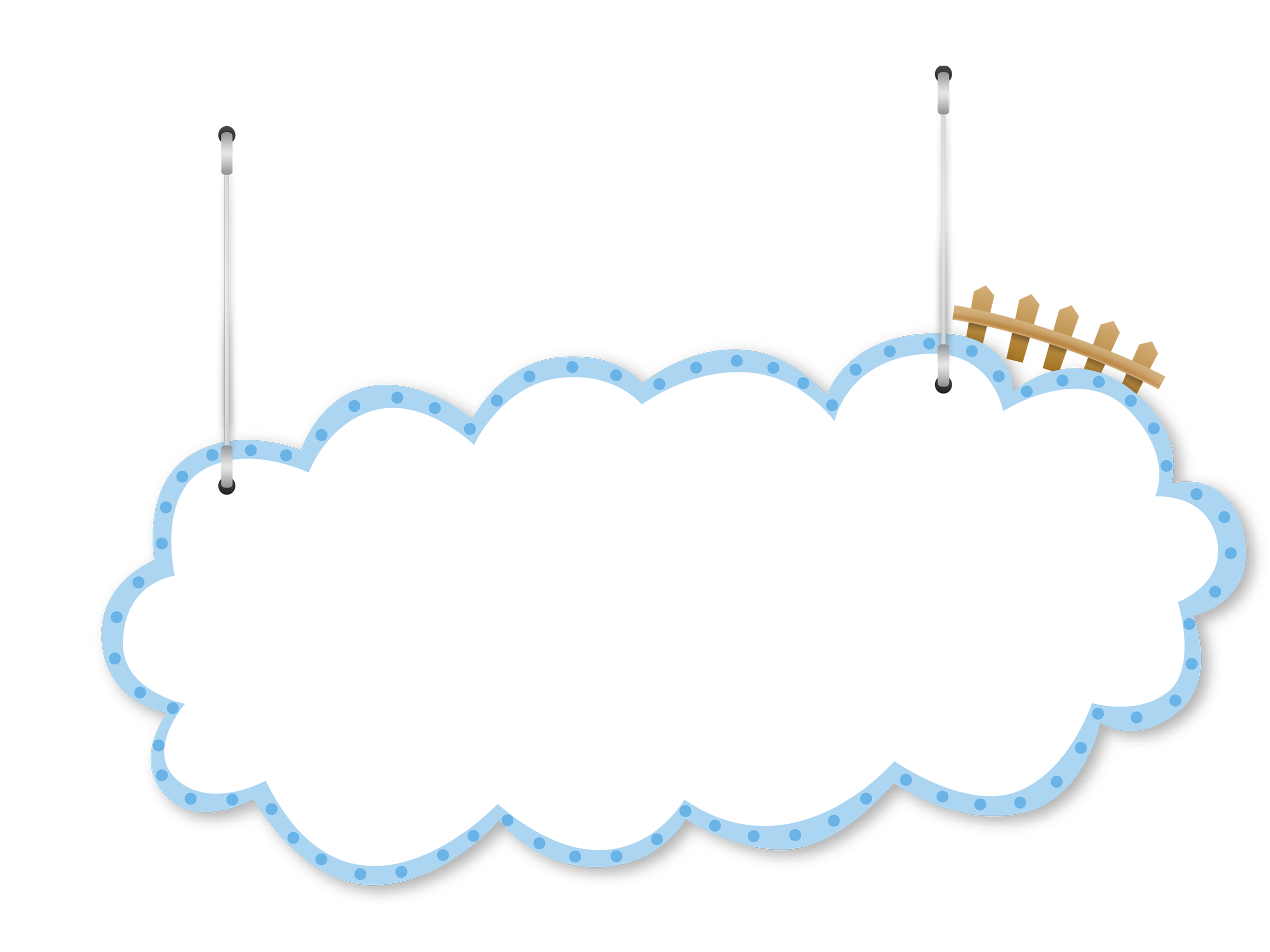 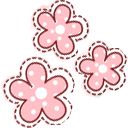 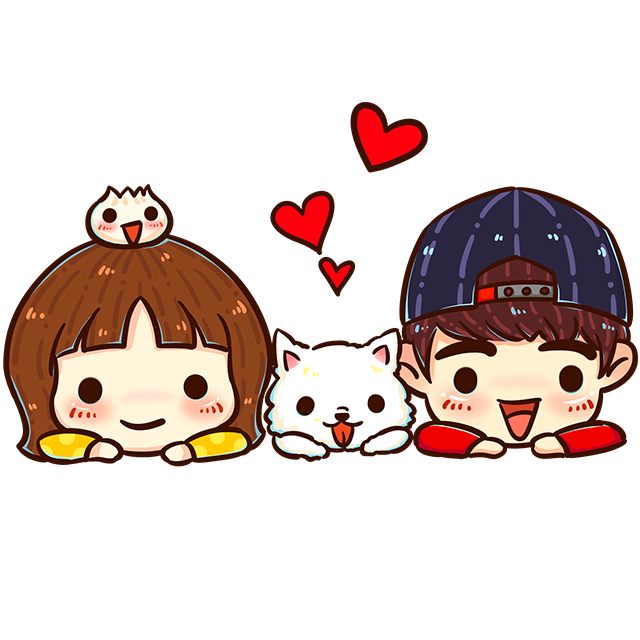 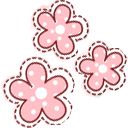 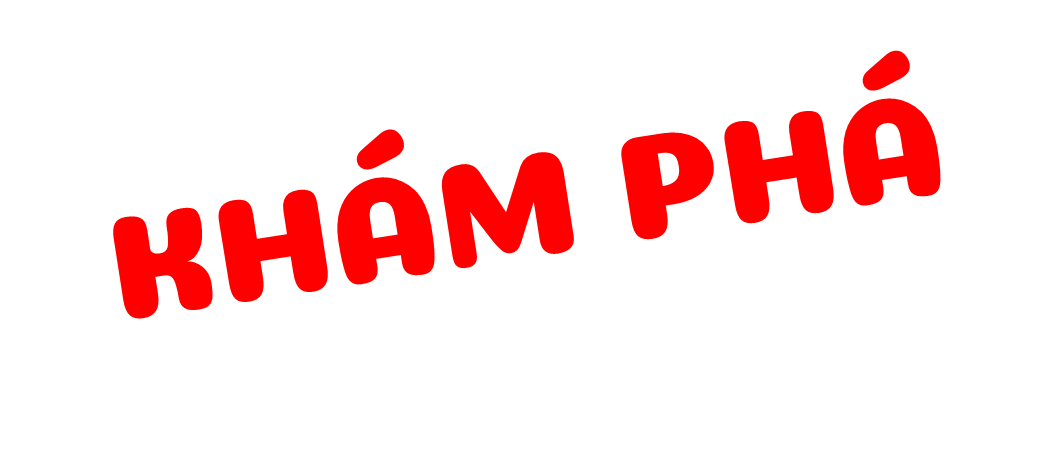 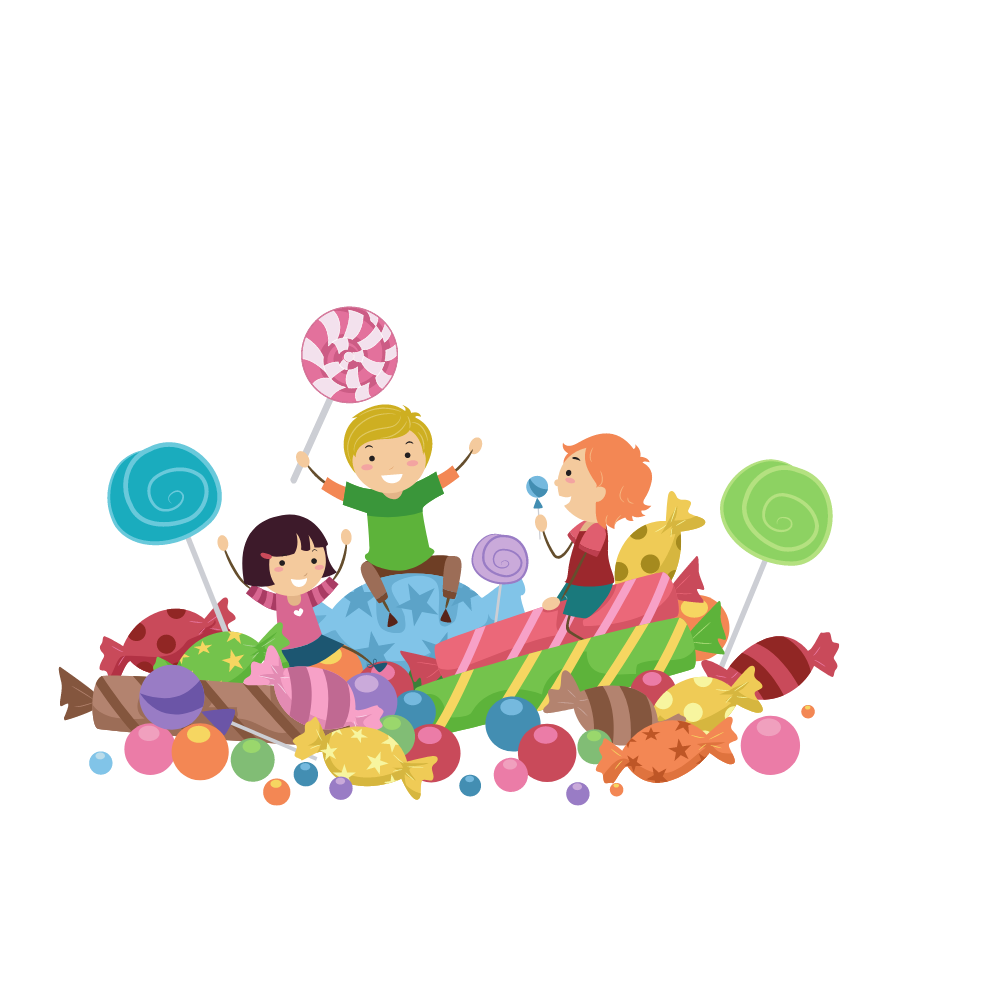 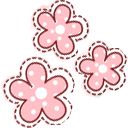 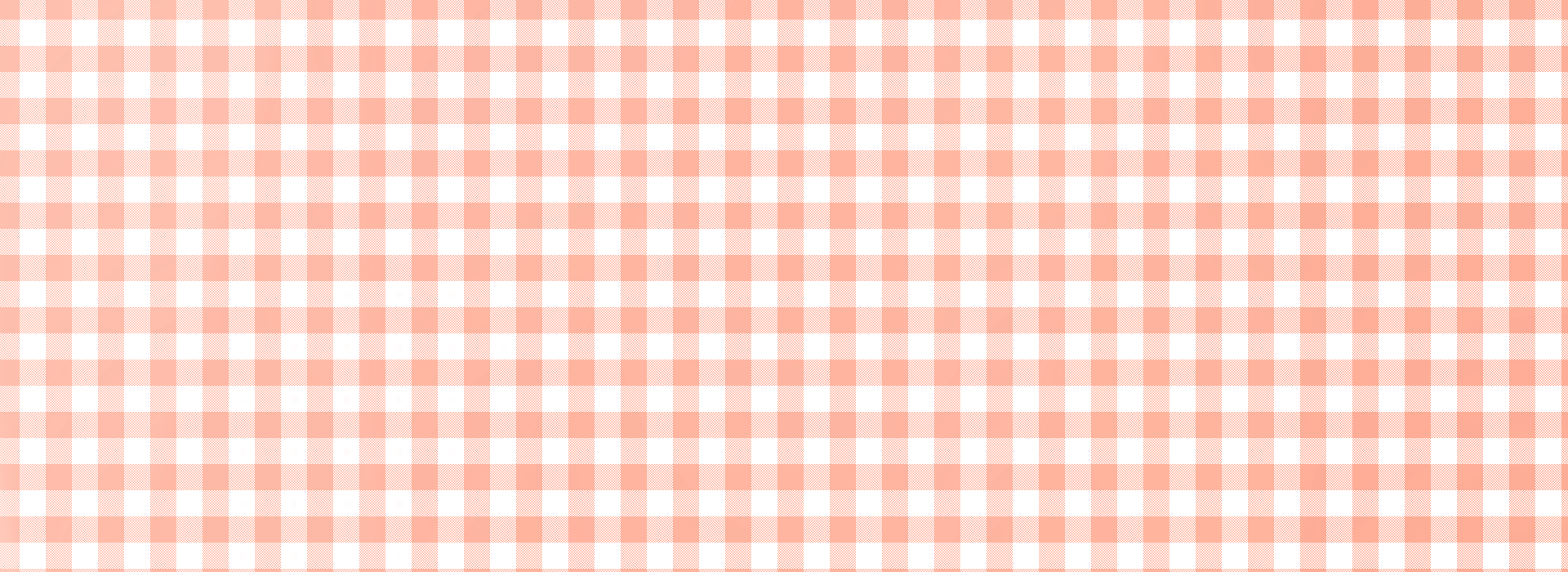 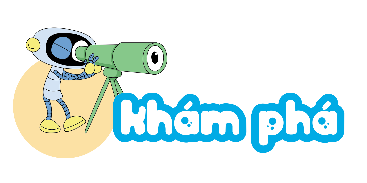 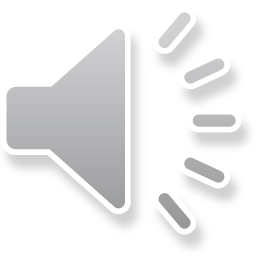 Có 4 cột, mỗi cột có 3 mặt cười nên có 3 x 4 mặt cười
Có 3 hàng, mỗi hang có 4 mặt cười nên có 4 x 3 mặt cười.
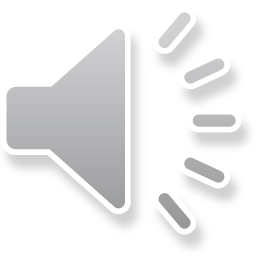 Có bao nhiêu mặt cười nhỉ?
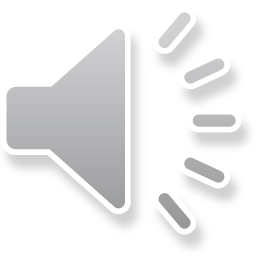 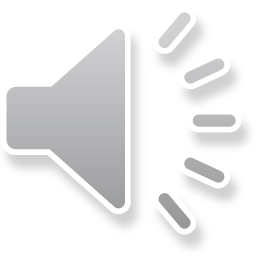 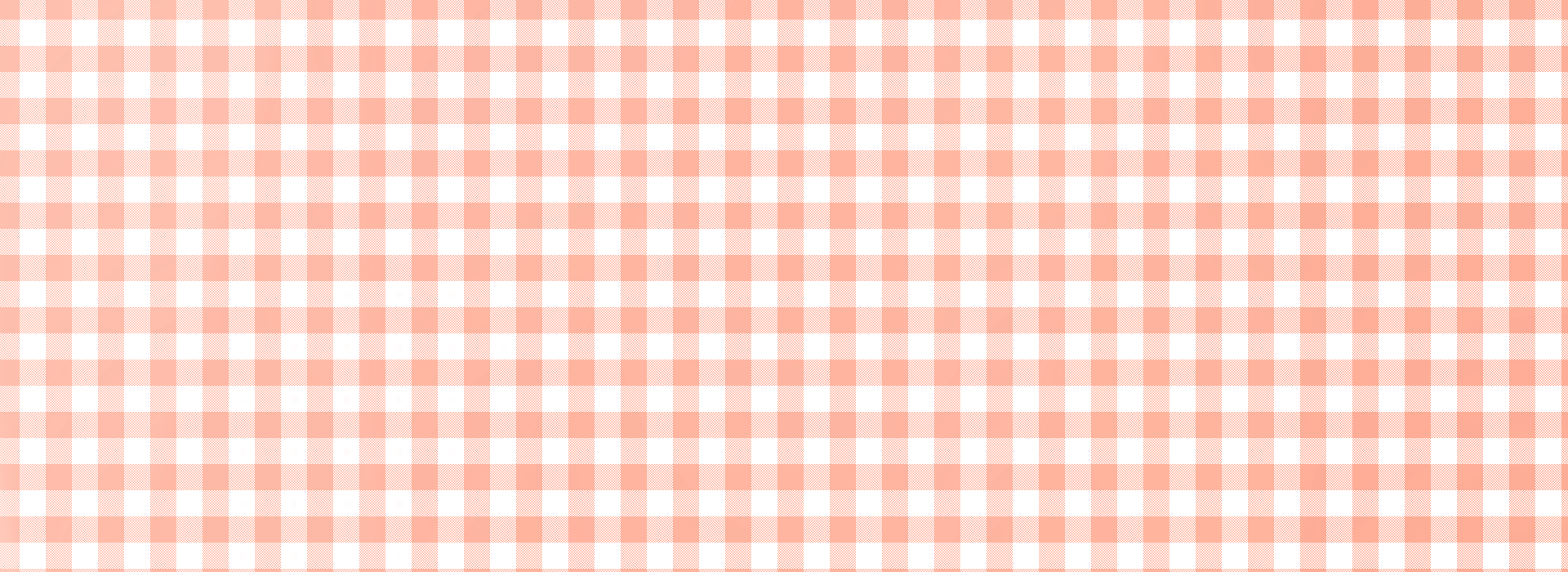 Cả hai bạn đều đúng.
3 x 4 = 4 x 3
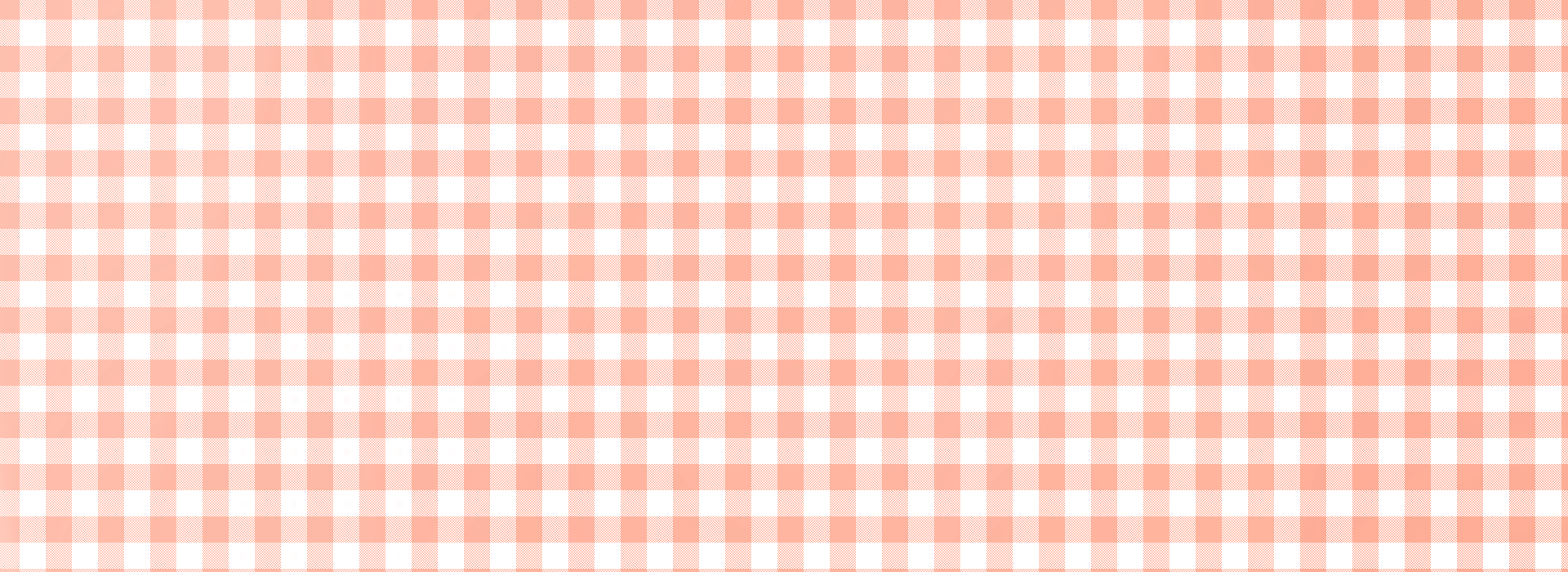 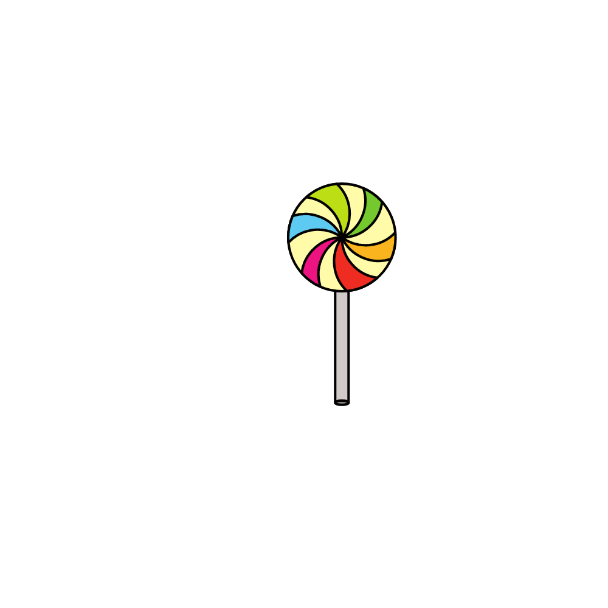 b) Tính giá trị của hai biểu thức a x b và b x a
5 x 3 = 15
3 x 5 = 15
6 x 4 = 24
4 x 6 = 24
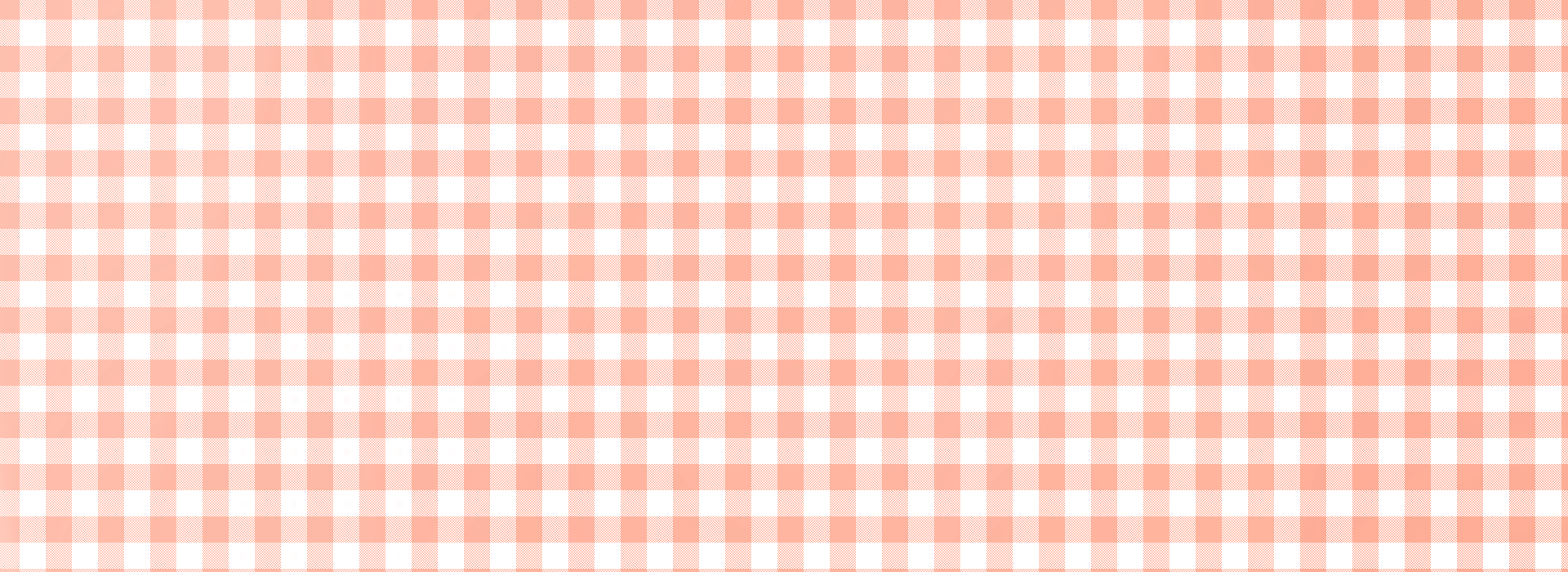 8 x 5 = 40
5 x 8 = 40
Nhận thấy giá trị của a x b và của b x a luôn bằng nhau, ta viết:
a x b = b x a
Khi đổi chỗ các thừa số trong một tích thì tích không thay đổi
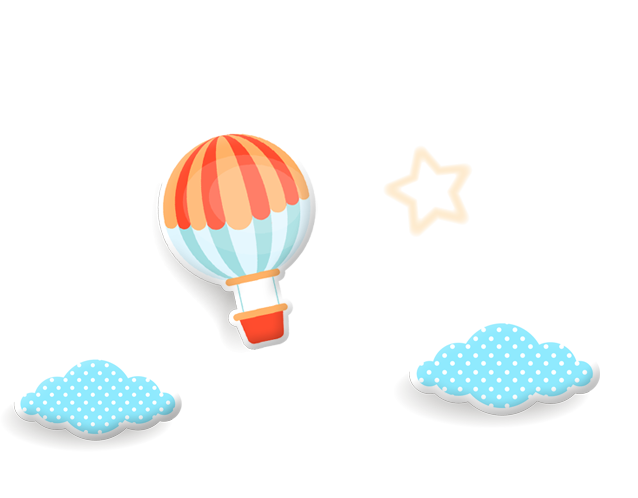 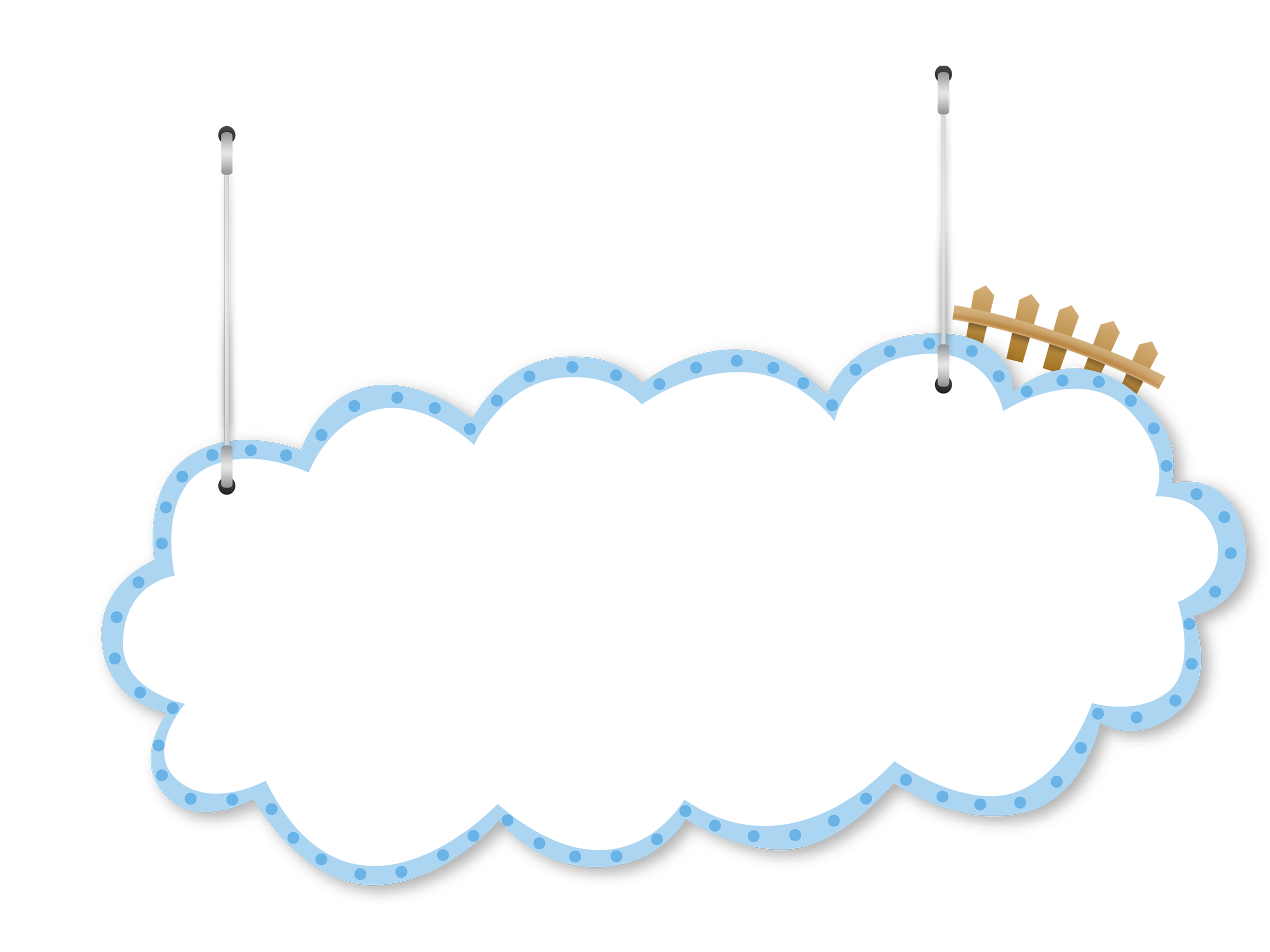 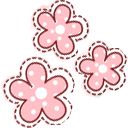 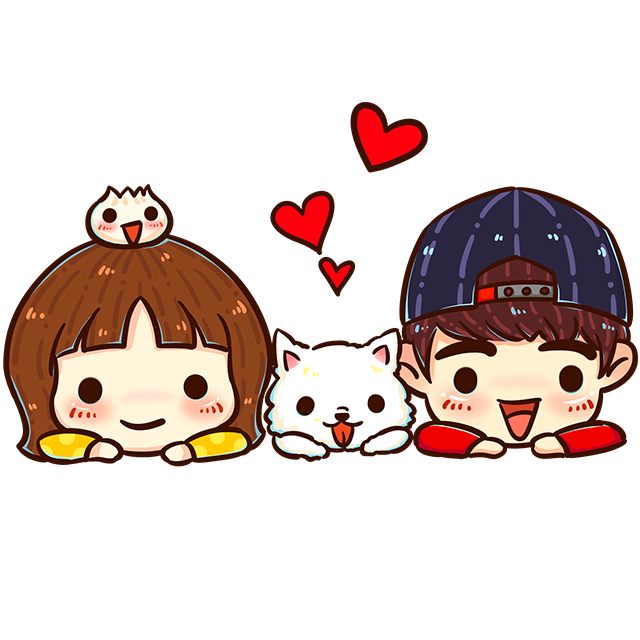 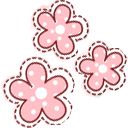 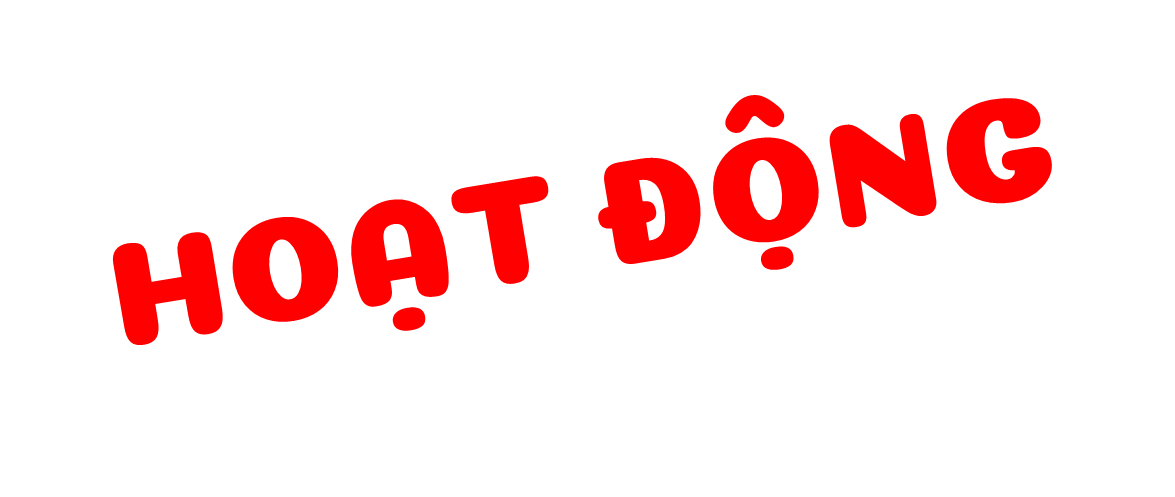 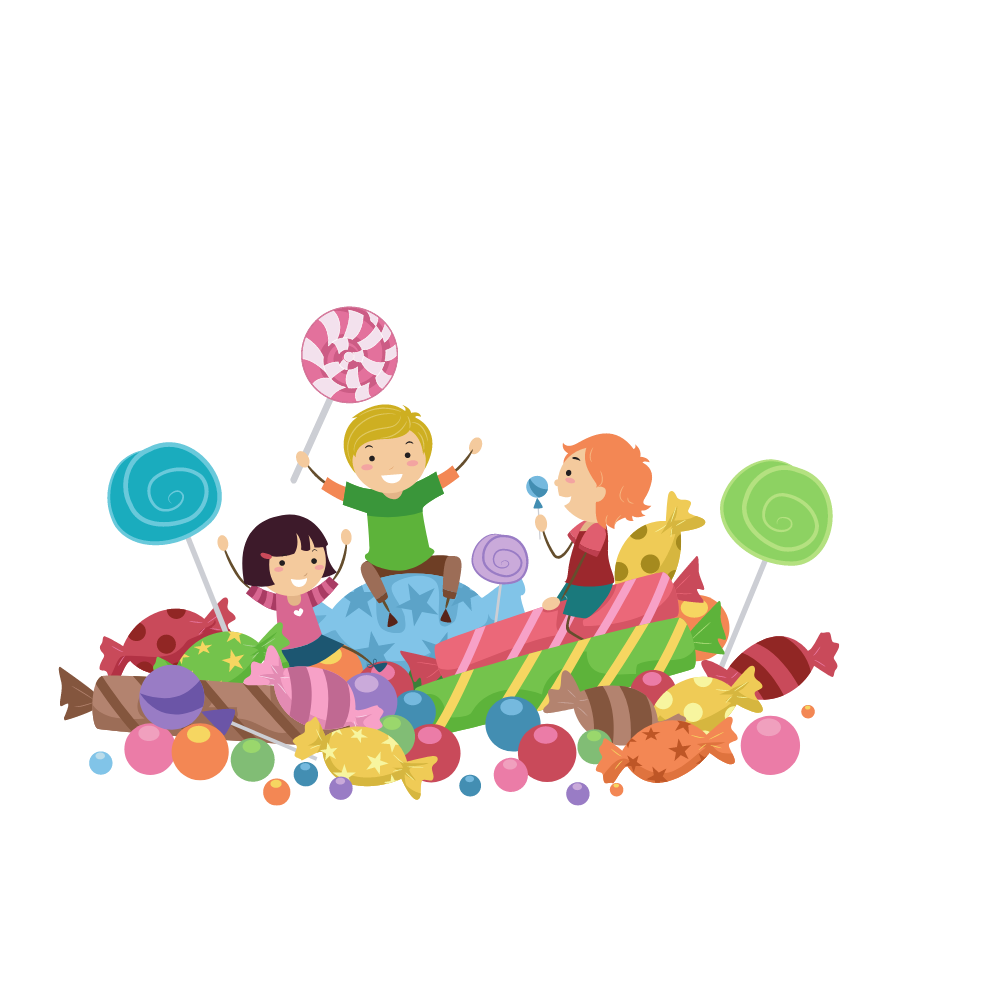 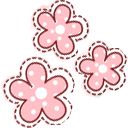 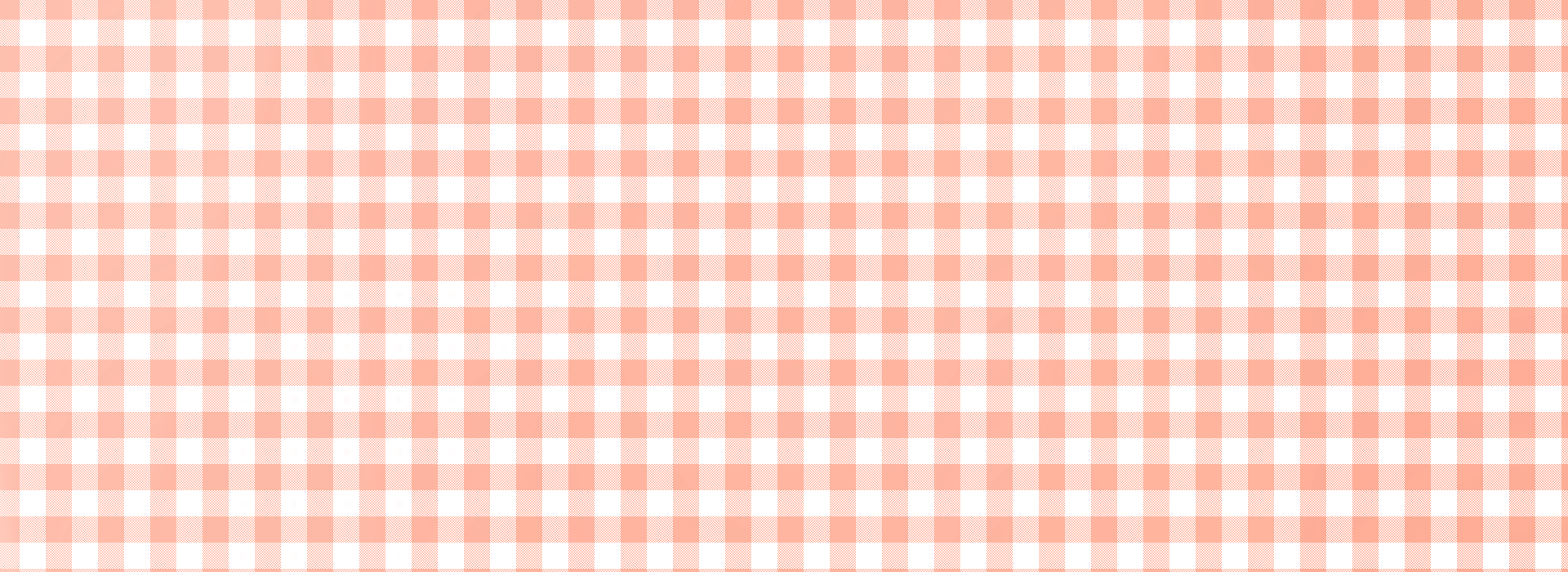 Tìm các cặp phép tính có cùng kết quả
1
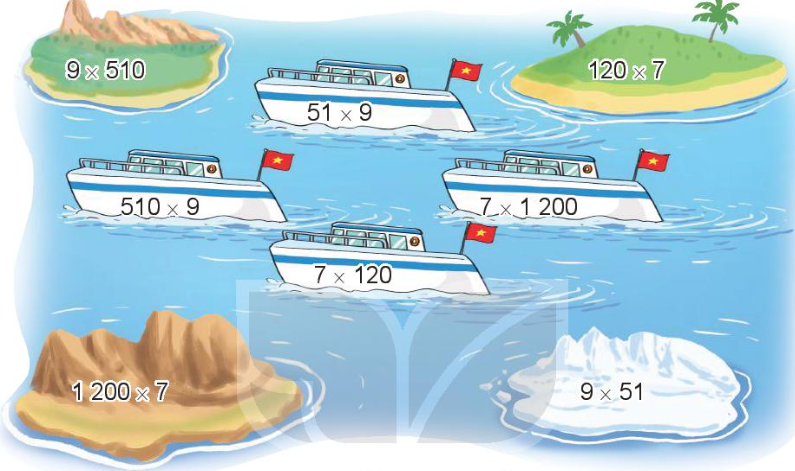 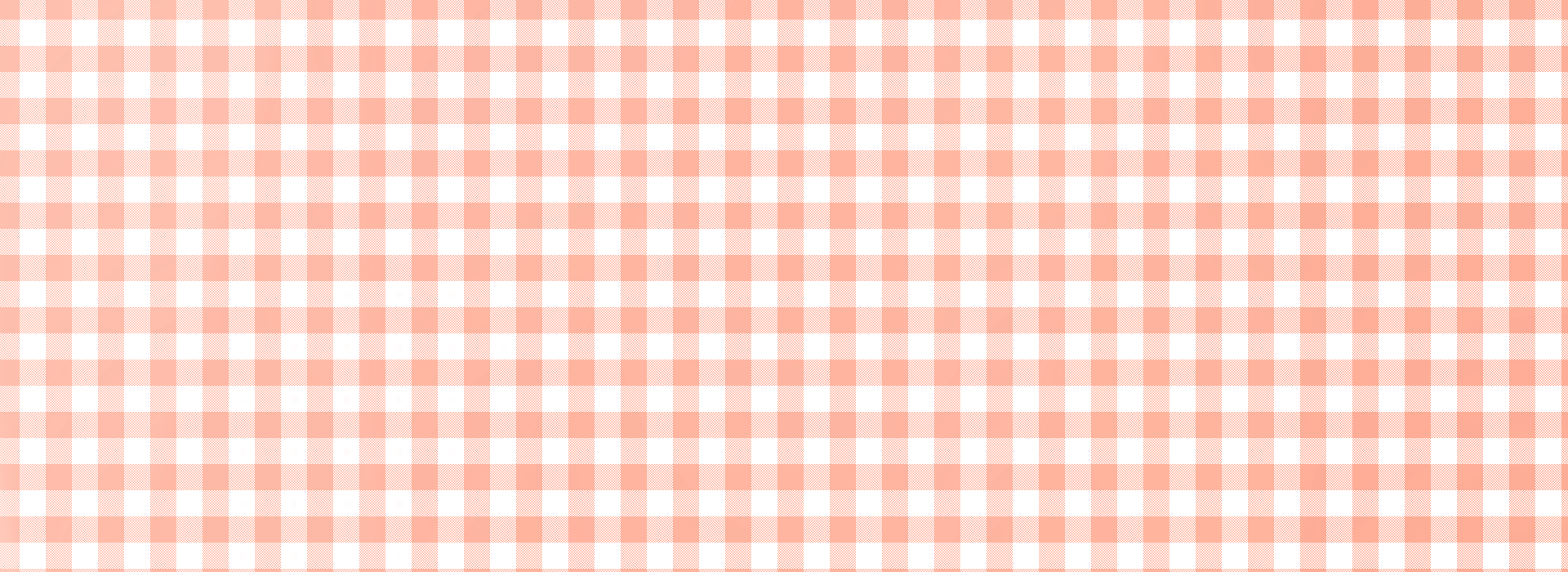 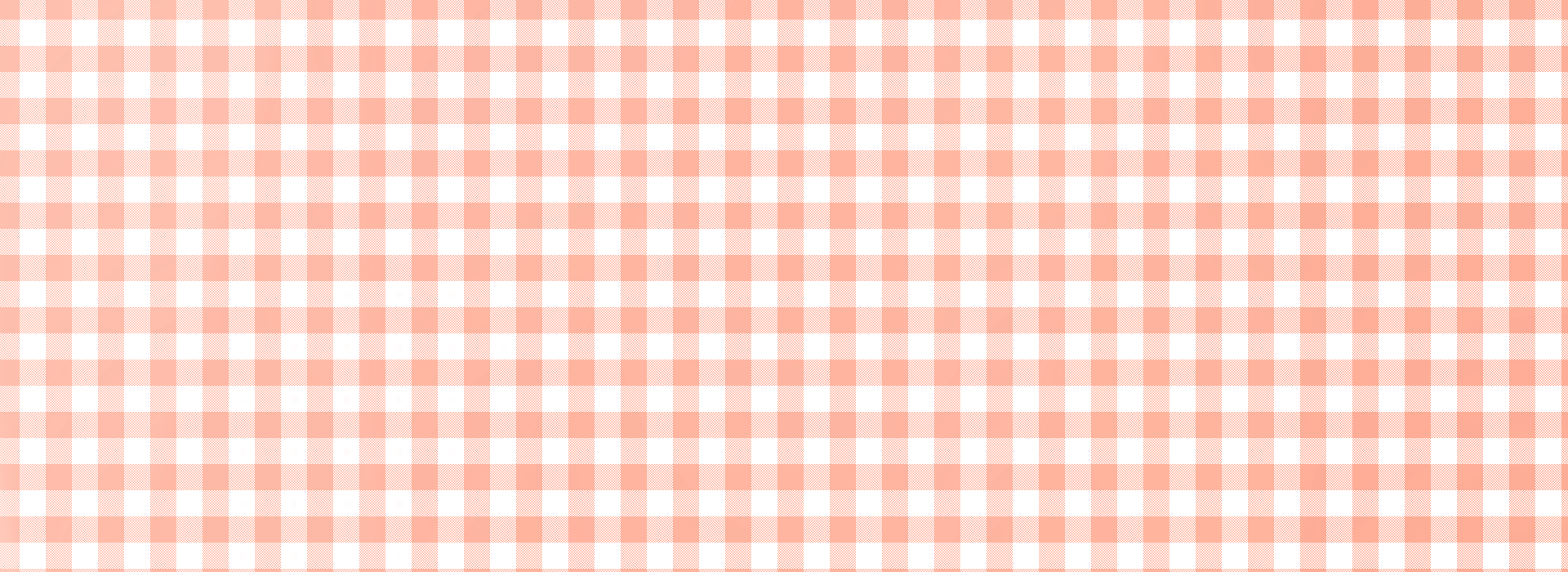 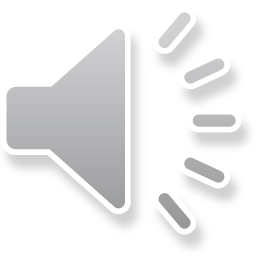 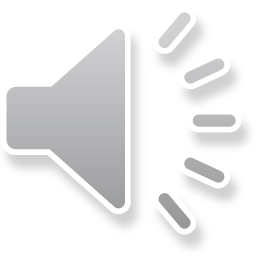 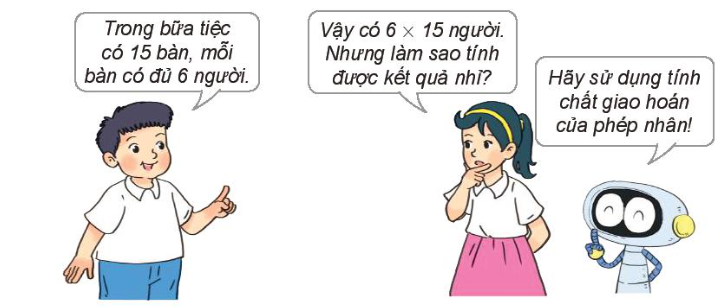 3
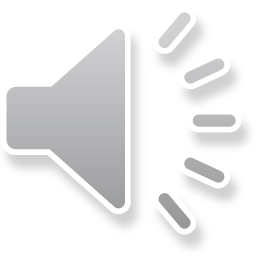 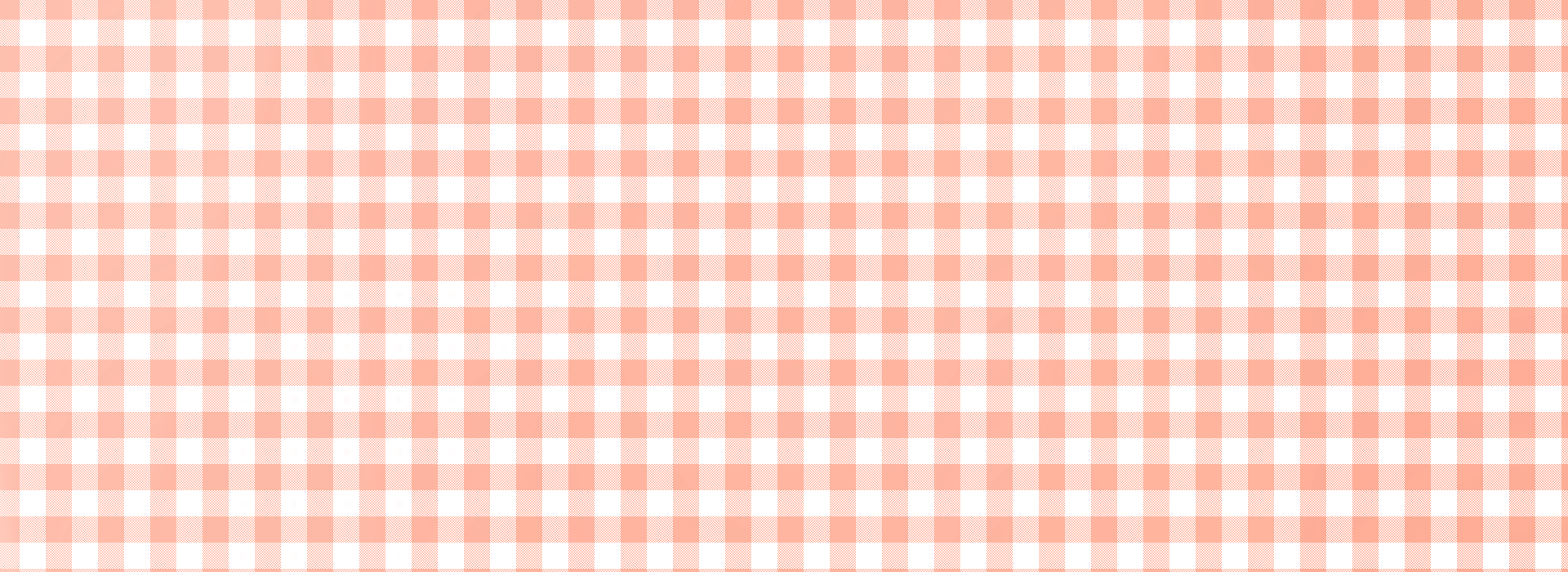 Dùng tính chất giao hoán để tìm kết quả của phép tính 6 x 15.
Khi đổi chỗ các thừa số của phép tính 6 × 15 thì ta được phép tính 15 × 6.
6 × 15 = 15 × 6 = 90
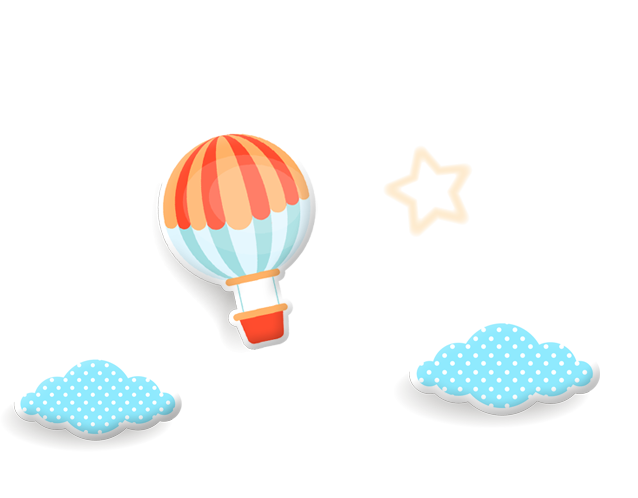 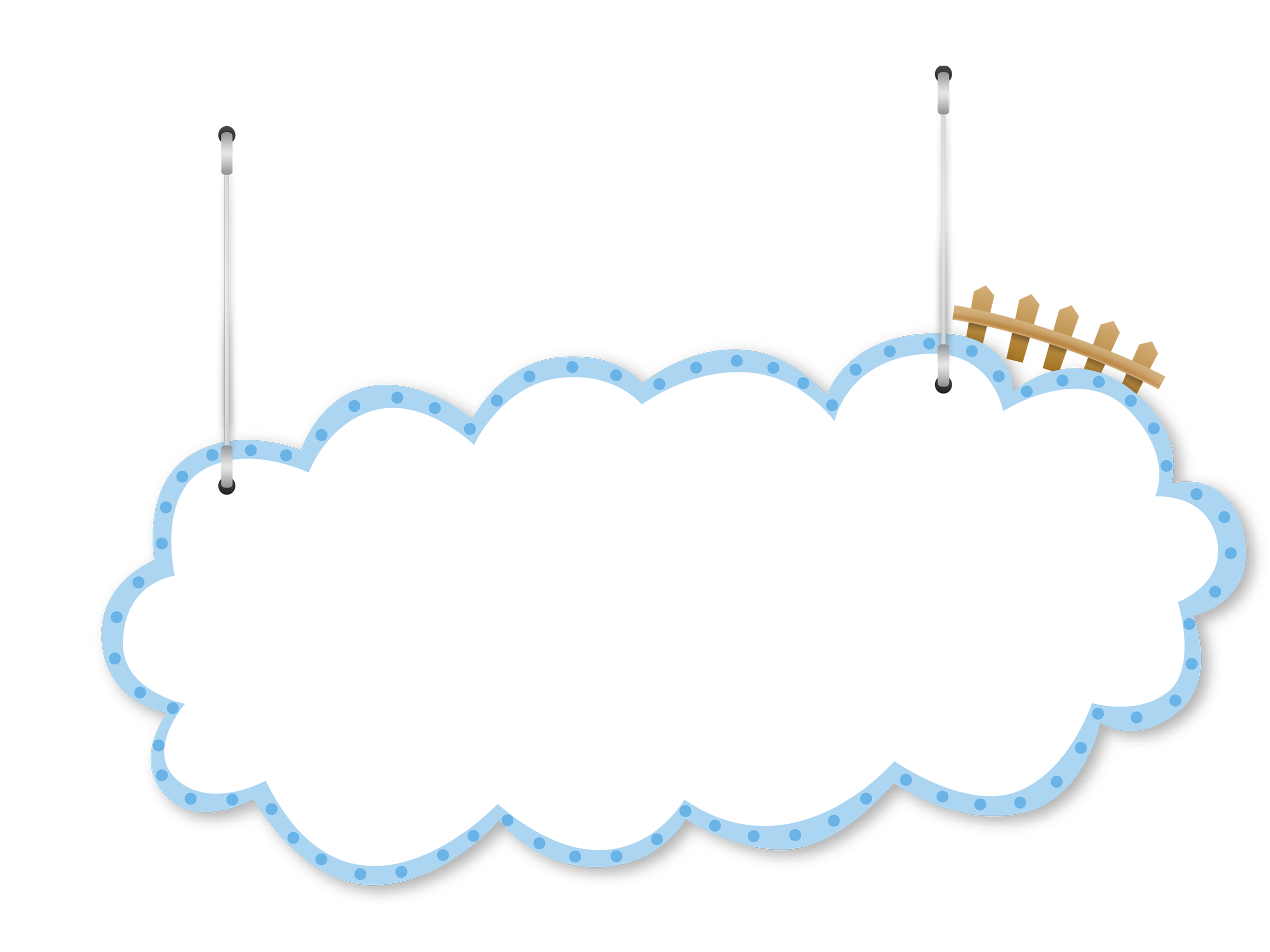 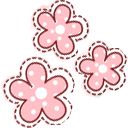 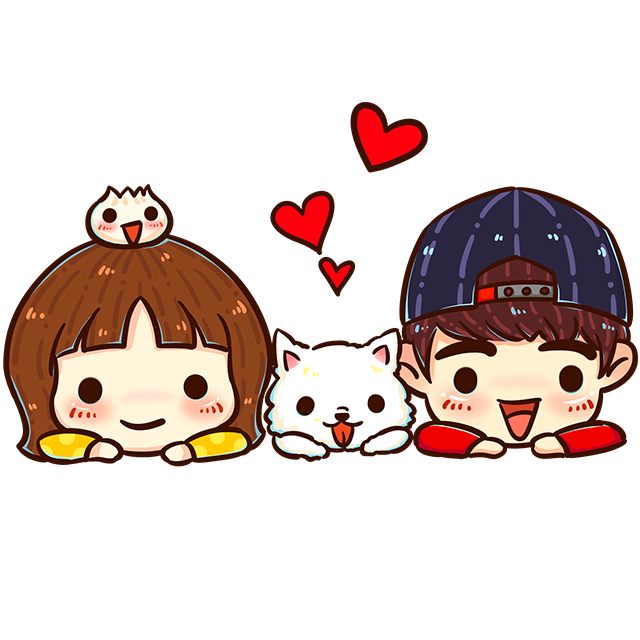 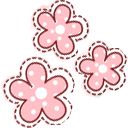 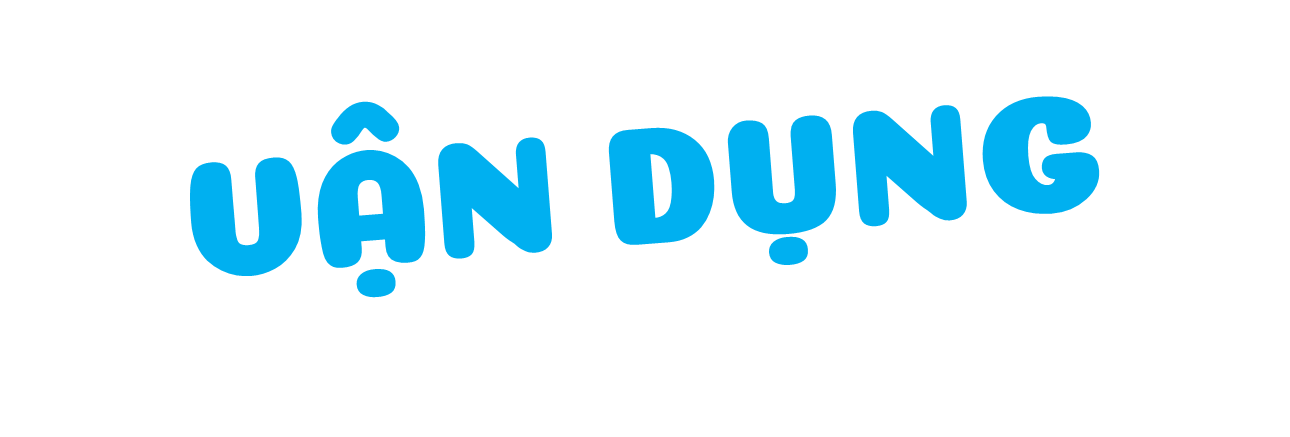 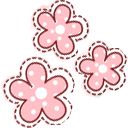 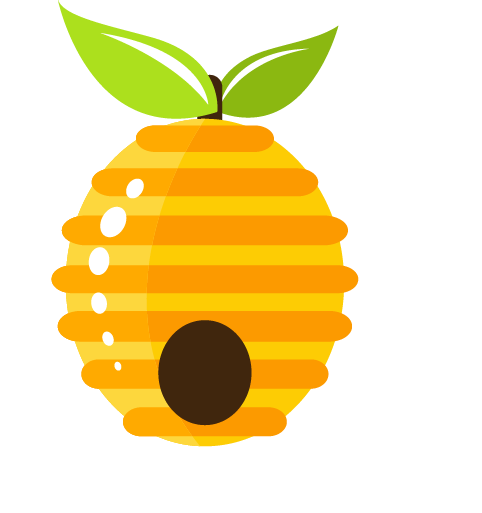 ONG TÌM MẬT
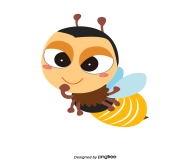 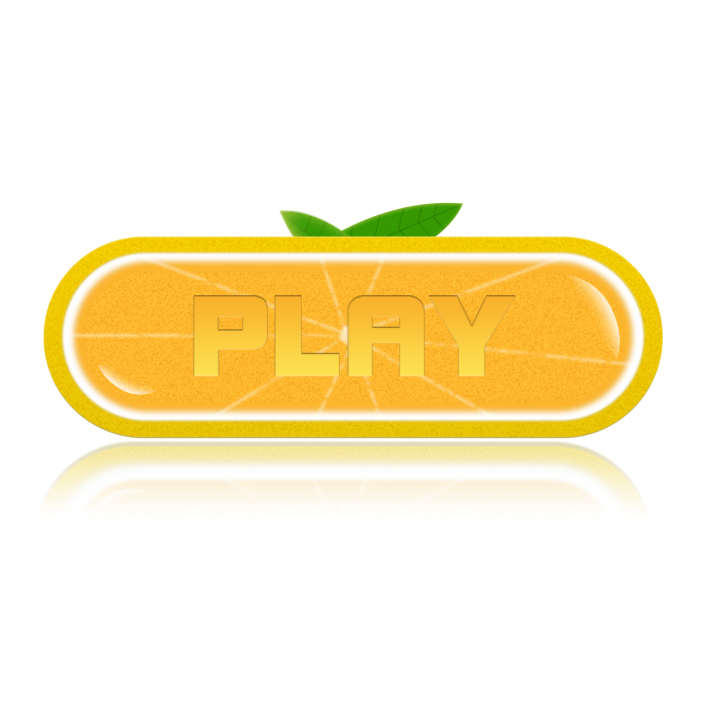 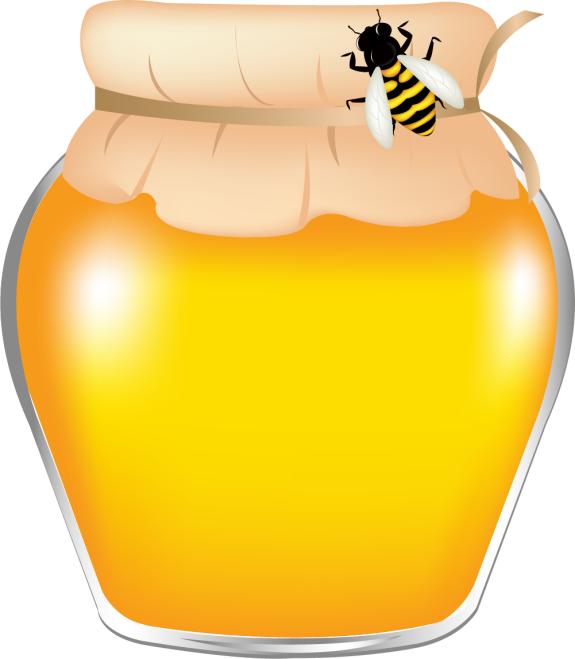 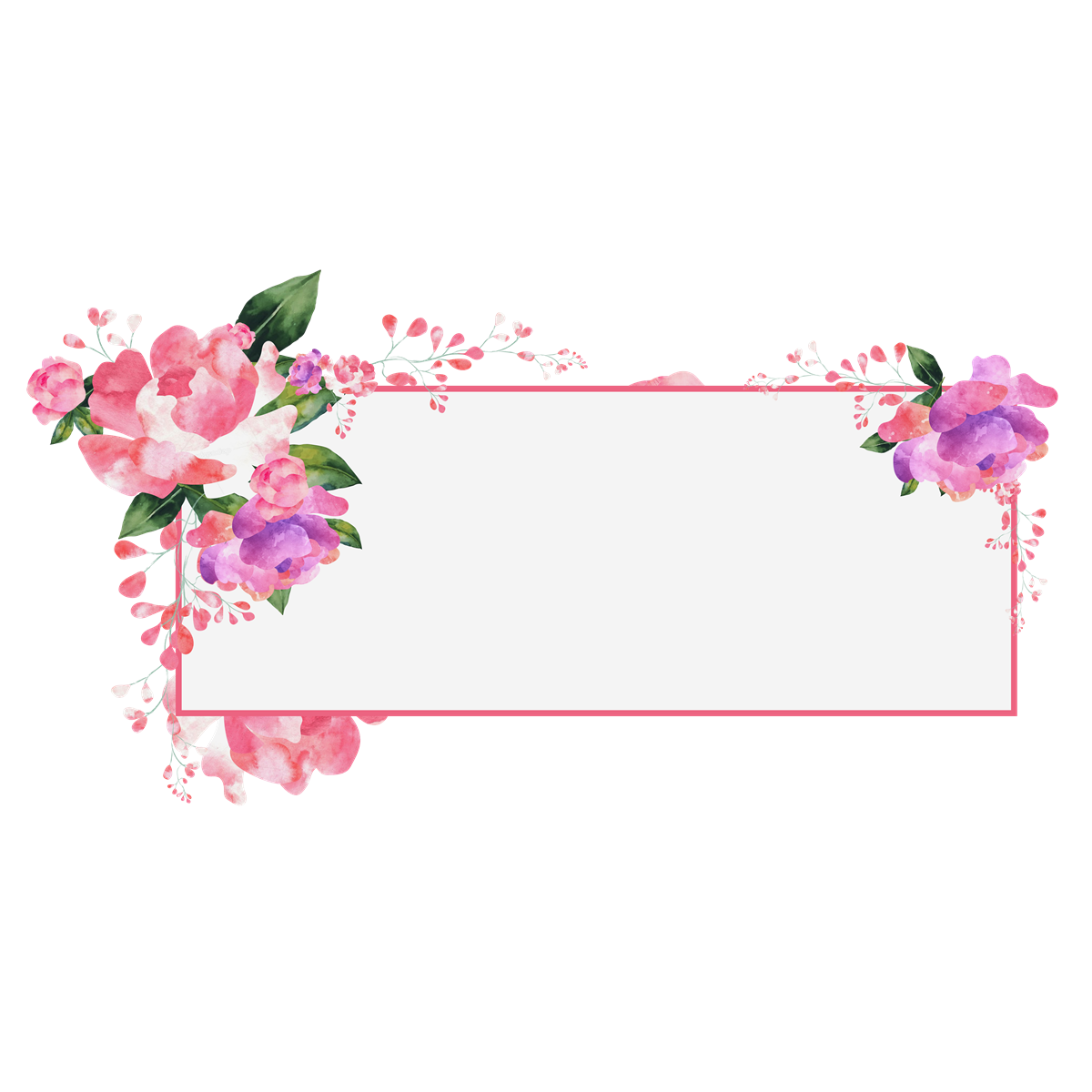 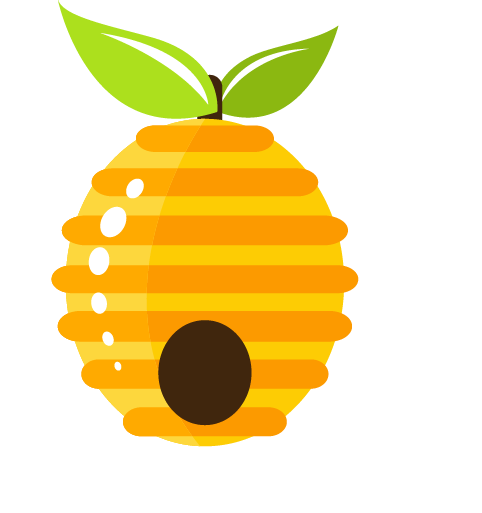 2 x 8 = …… x 2
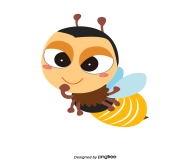 8	             C. 12        
16                  D. 5
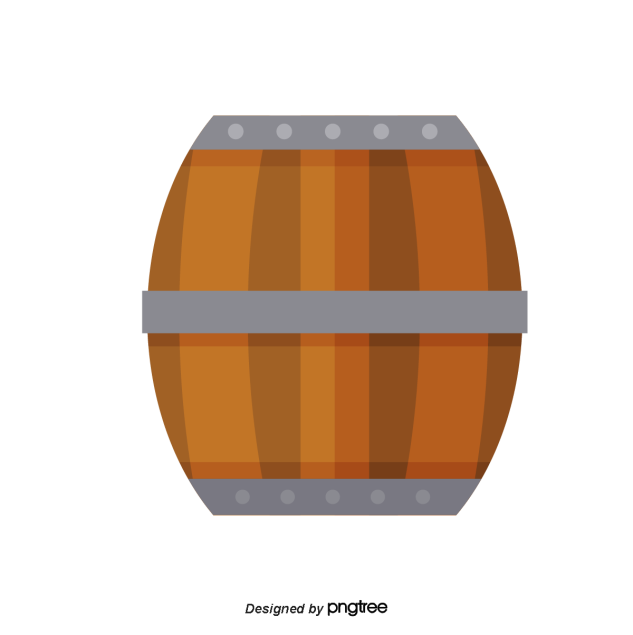 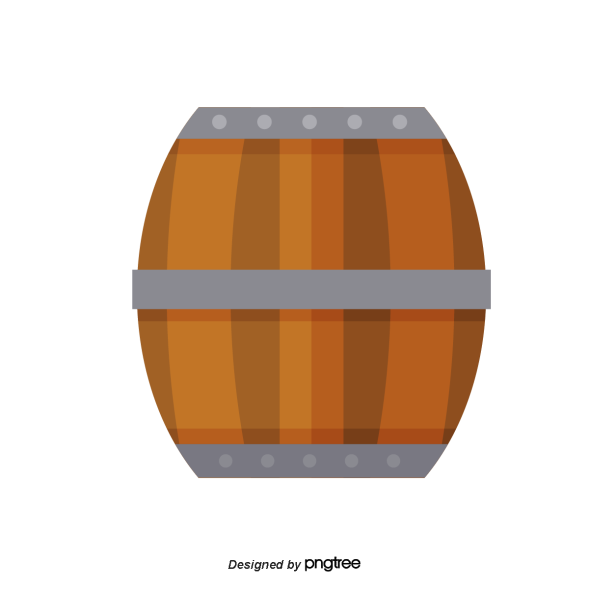 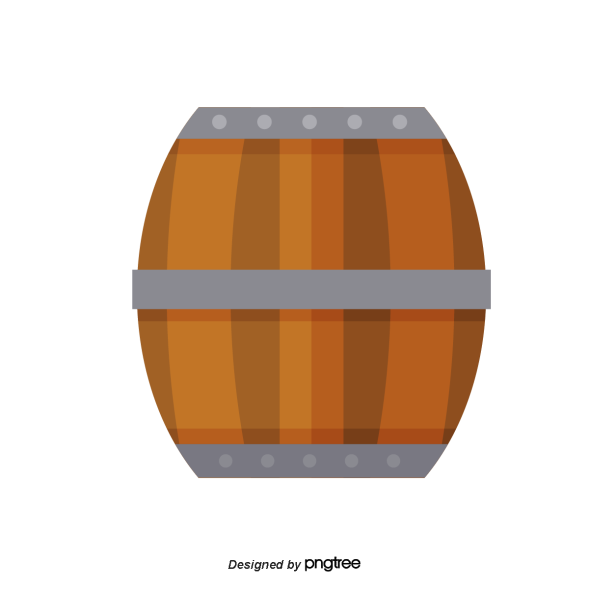 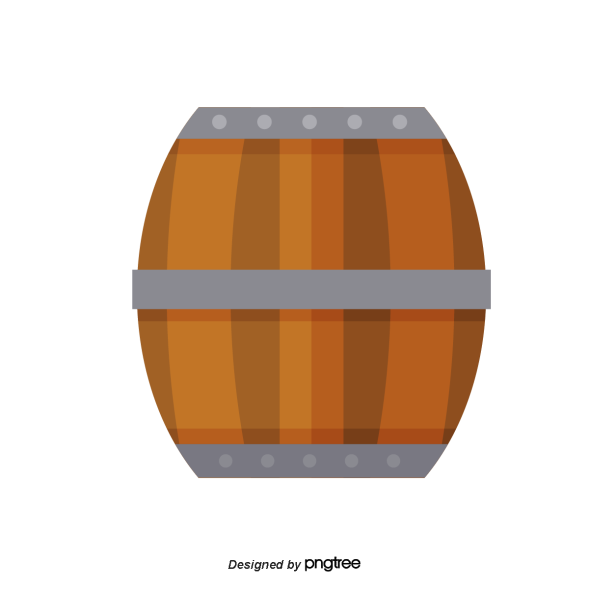 B
C
D
A
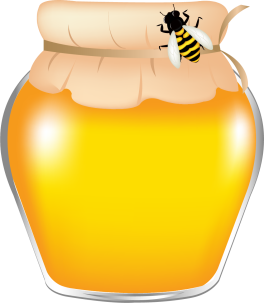 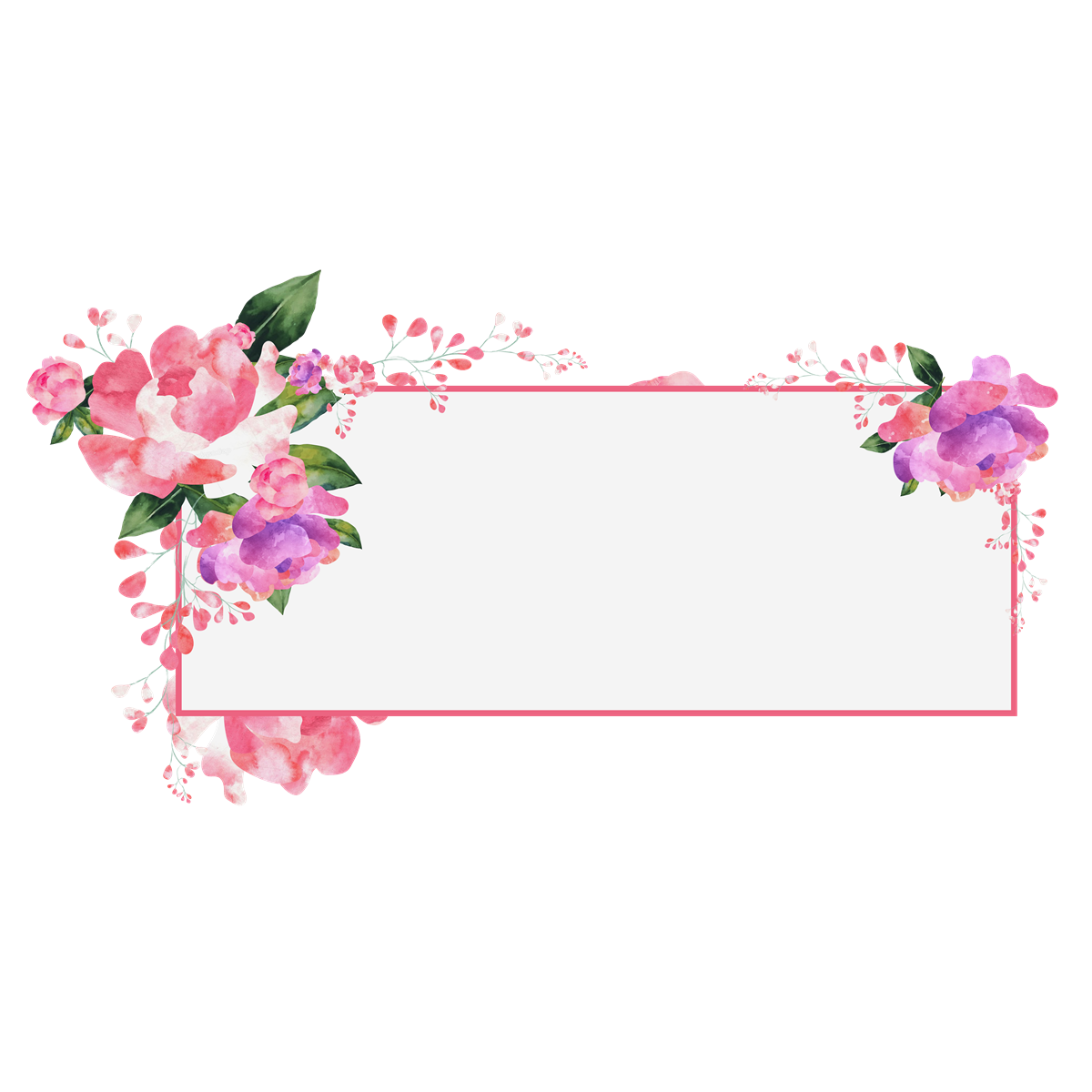 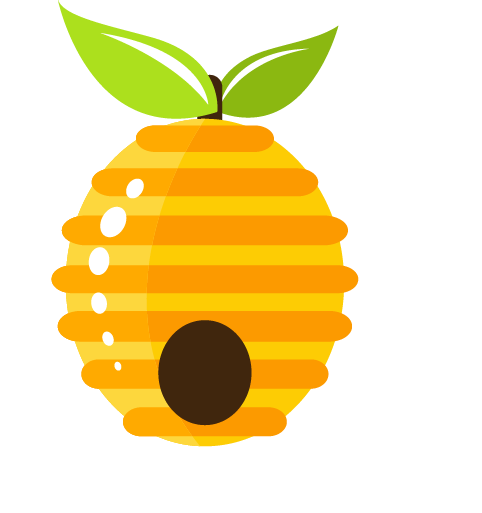 9 x 0 = ….. x   9
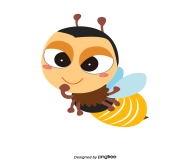 3         C.      0
   6         D.      4
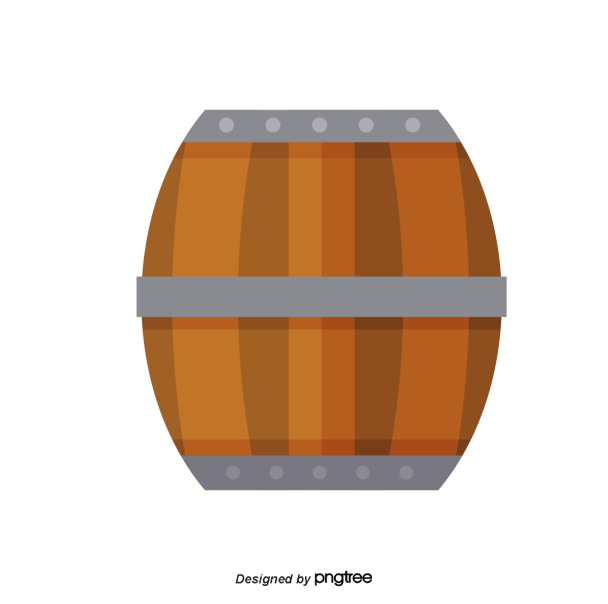 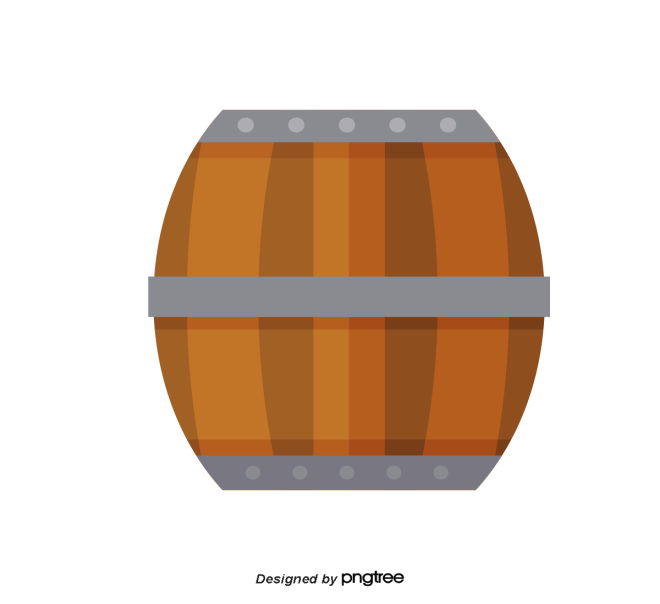 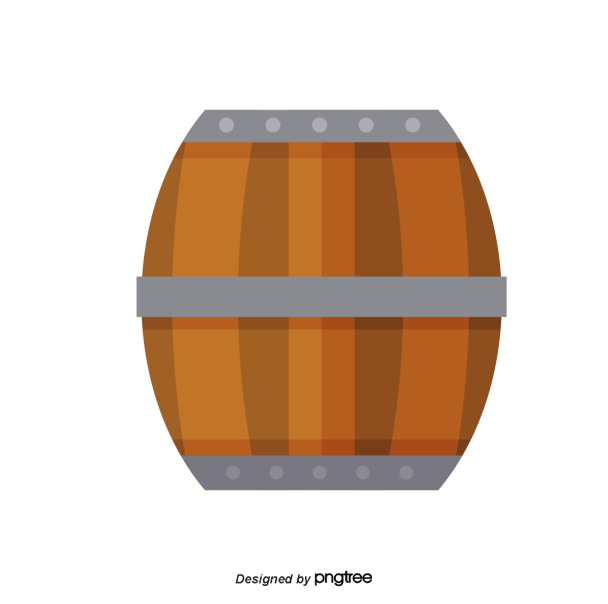 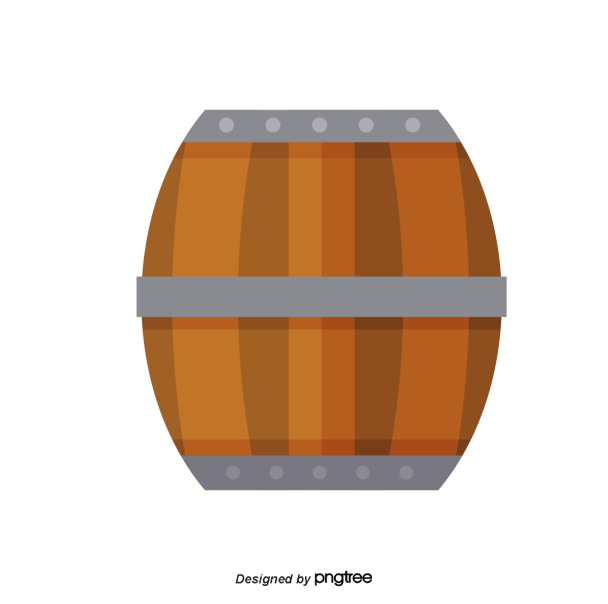 C
B
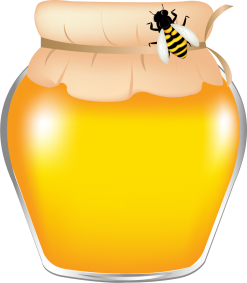 D
A
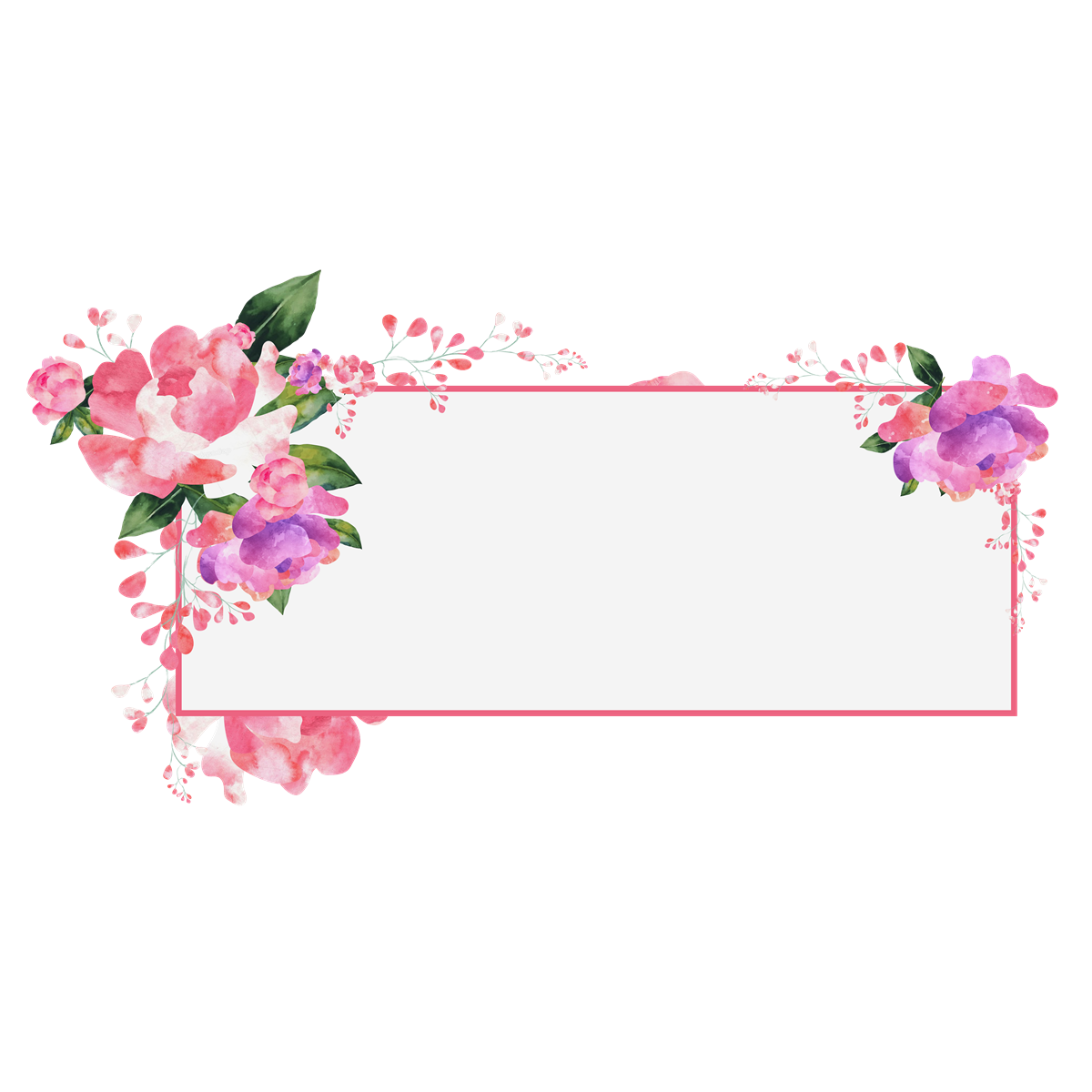 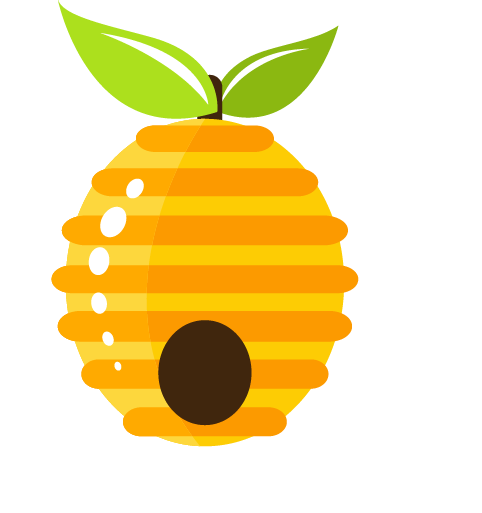 4 x 8 = 8 x ……..
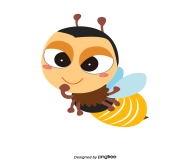 8           C.    32        
4           D.    0
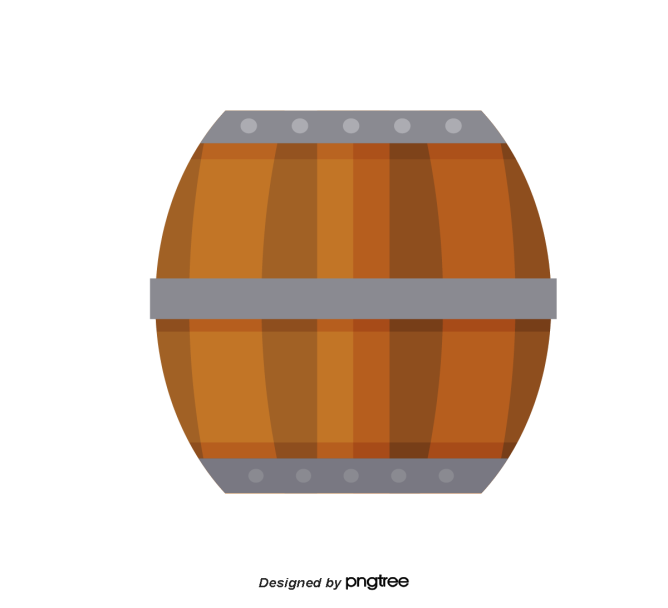 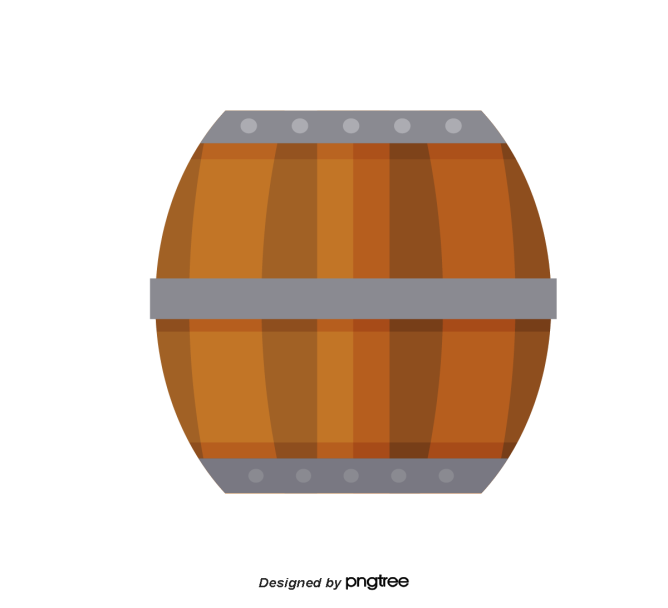 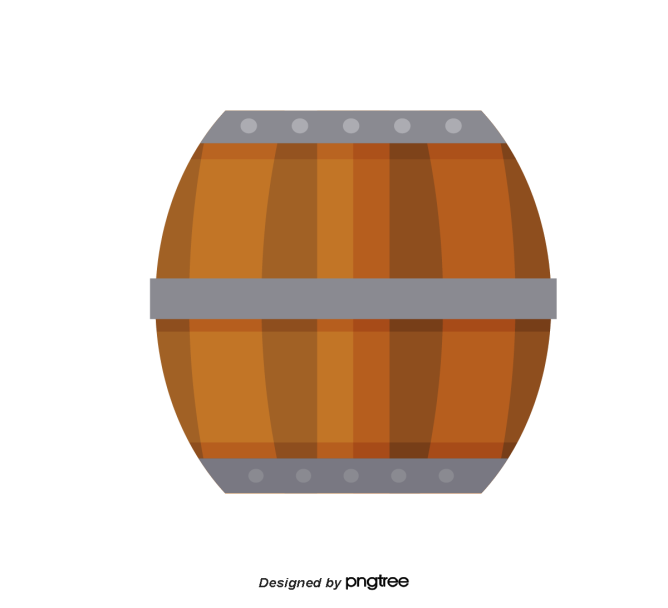 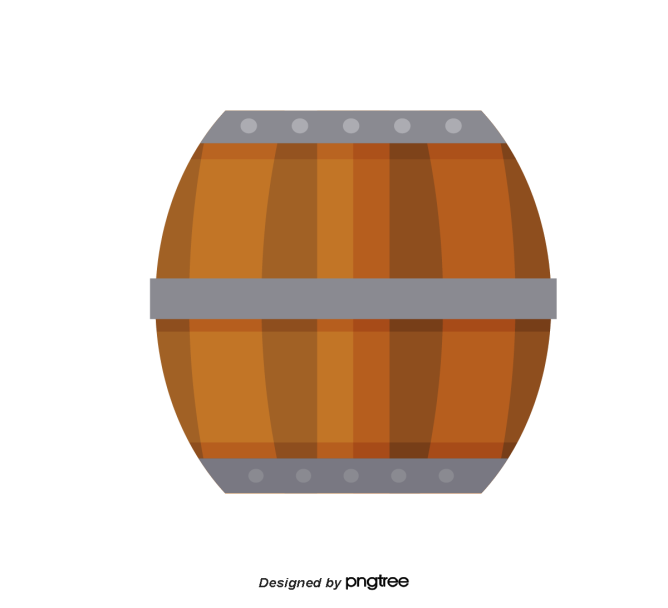 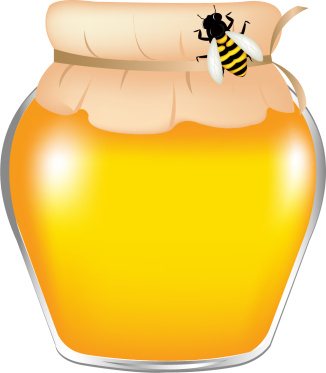 A
D
C
B
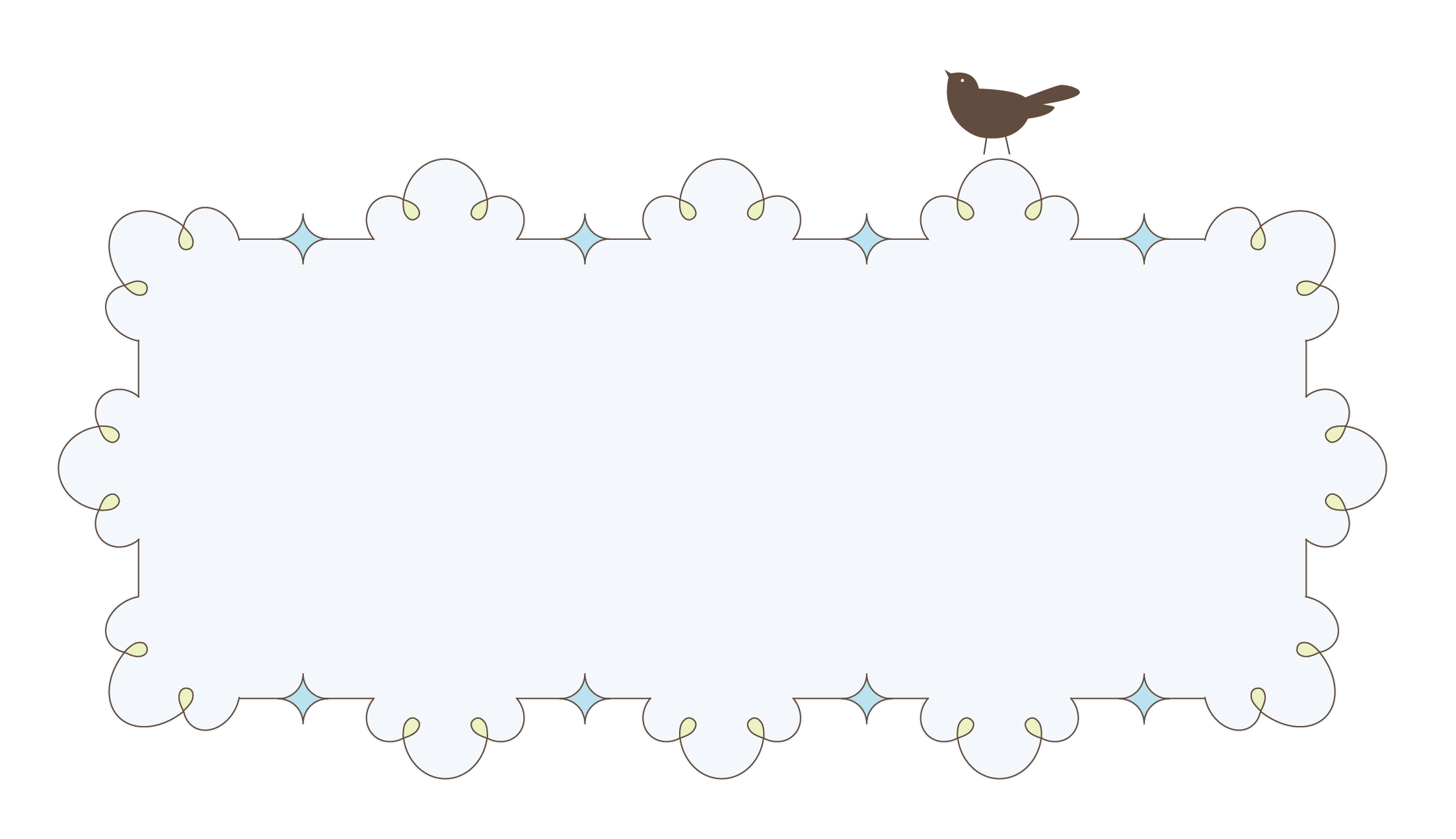 Các em đã ghi nhớ được kiến thức gì 
trong tiết học ngày hôm nay?
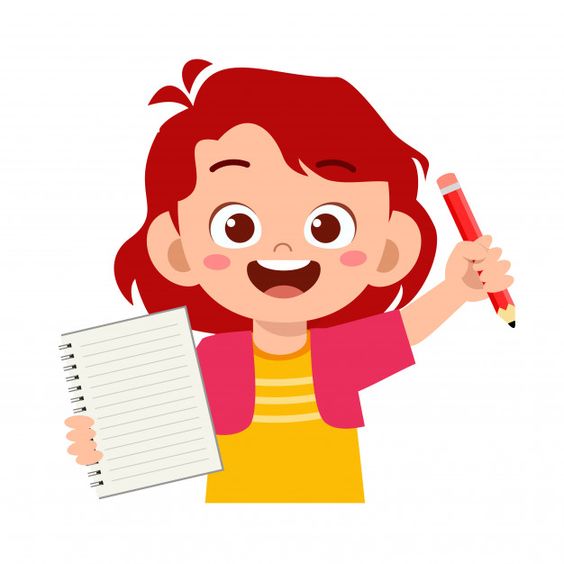 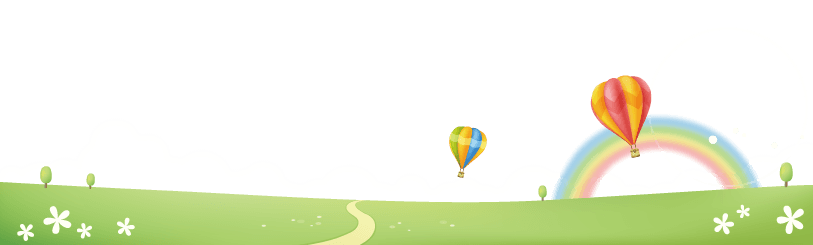 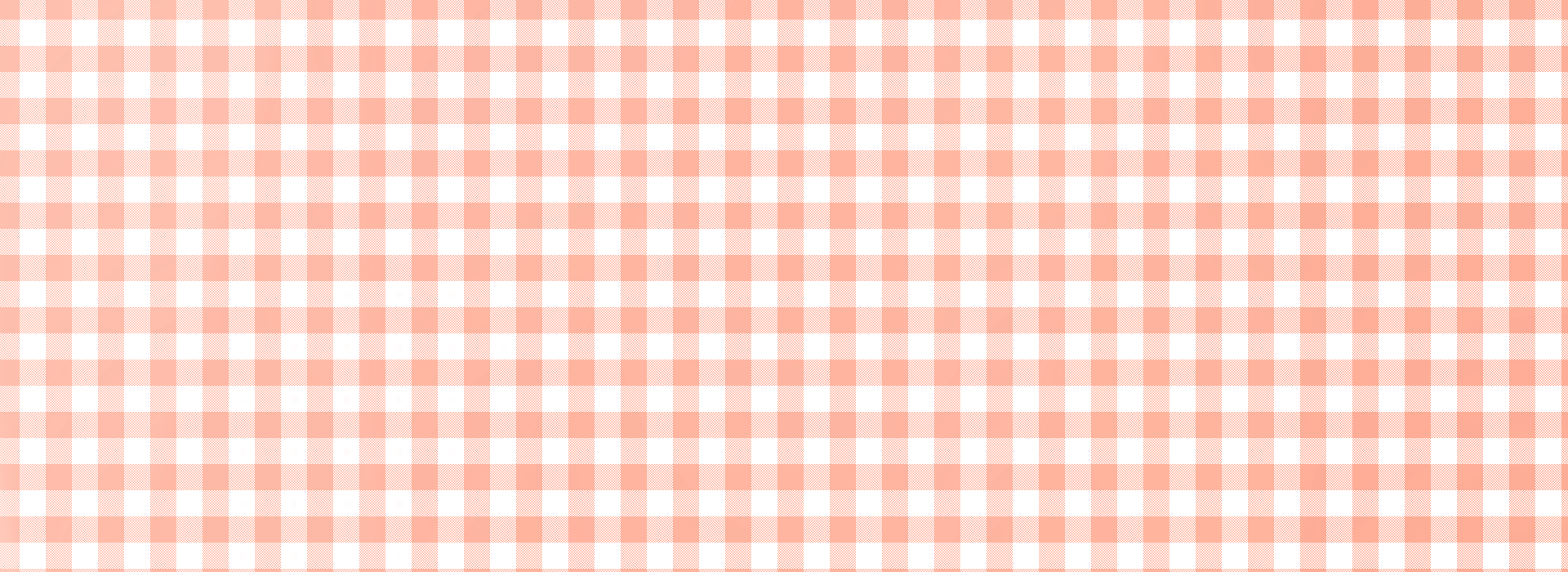 Tính chất giao hoán
của phép nhân
Khi đổi chỗ các thừa số trong một tích thì tích không thay đổi.
a x b = b x a
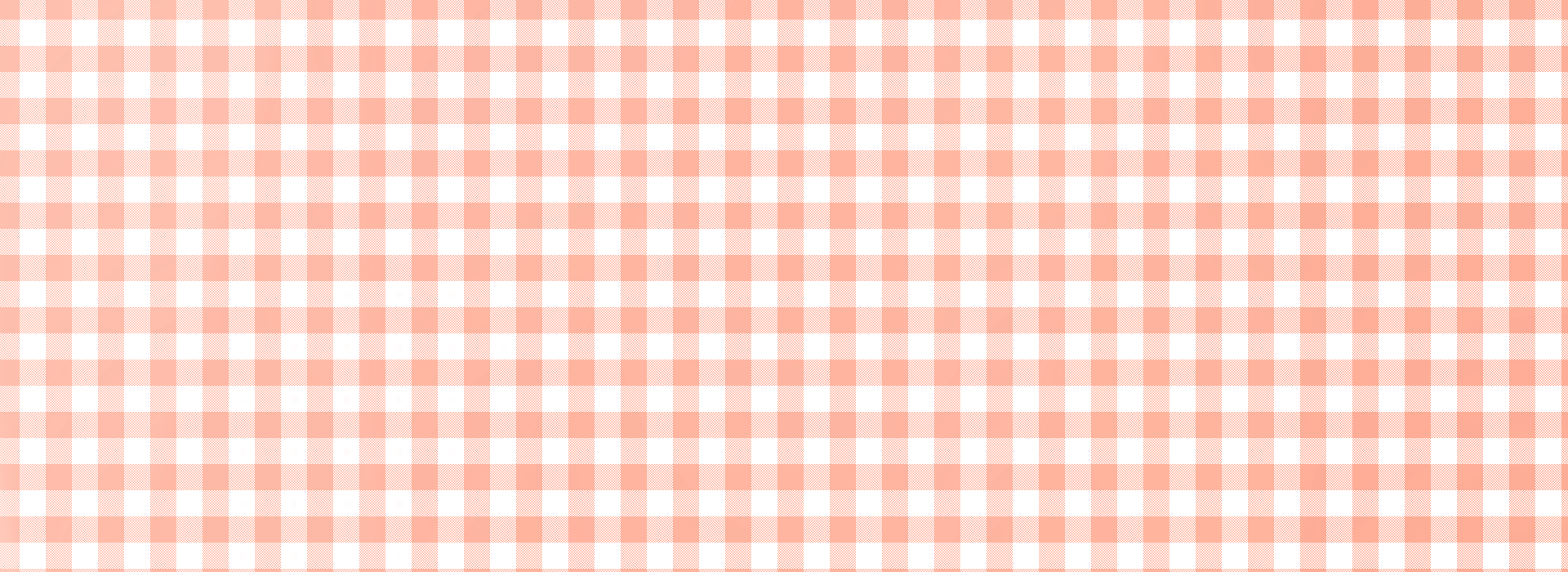 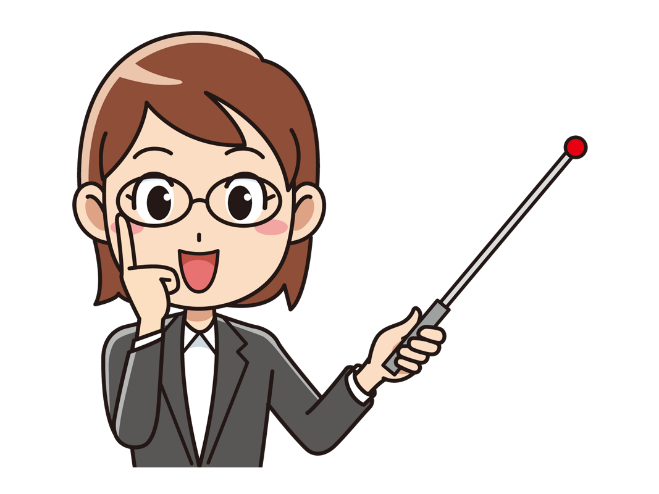 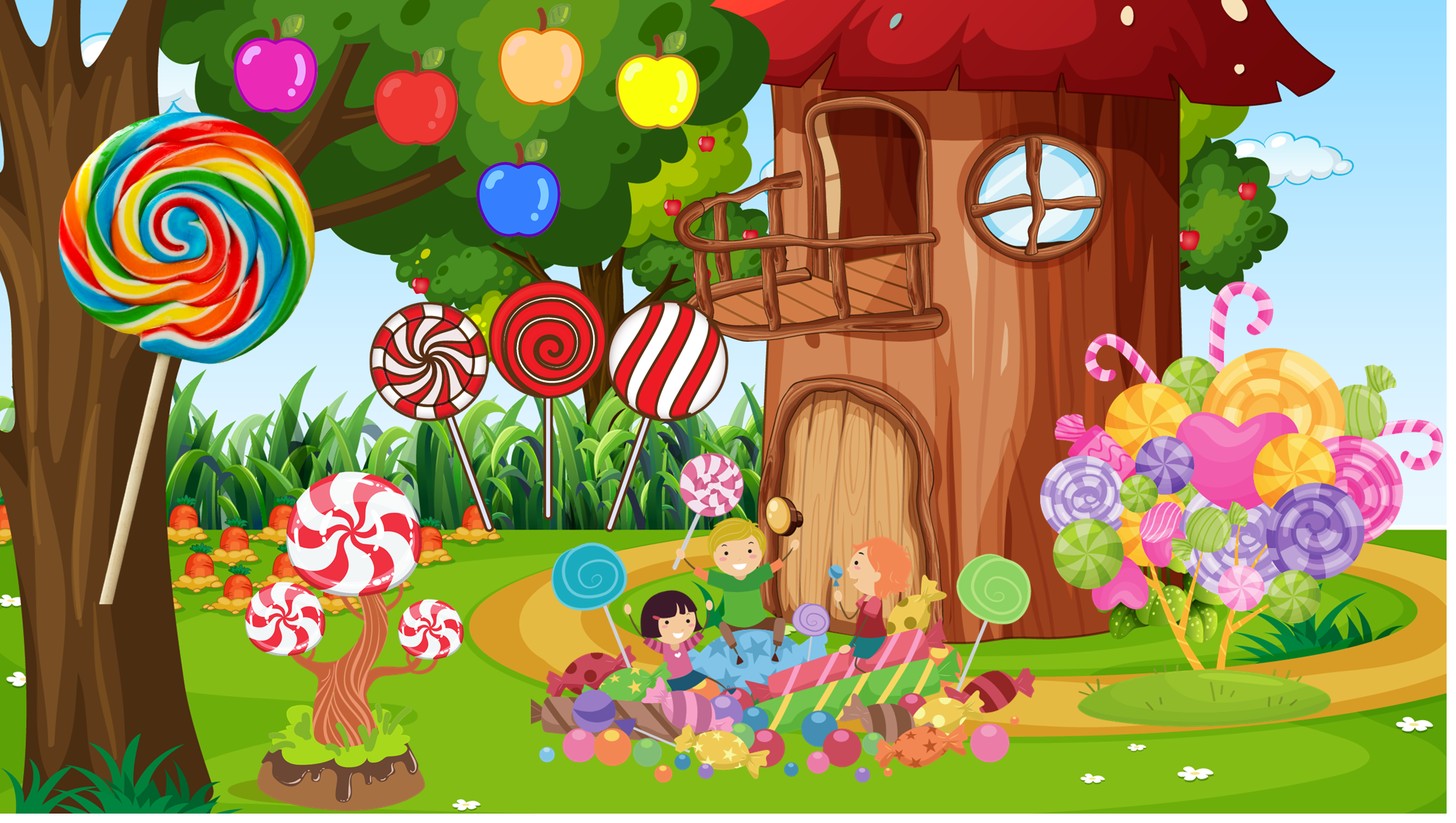 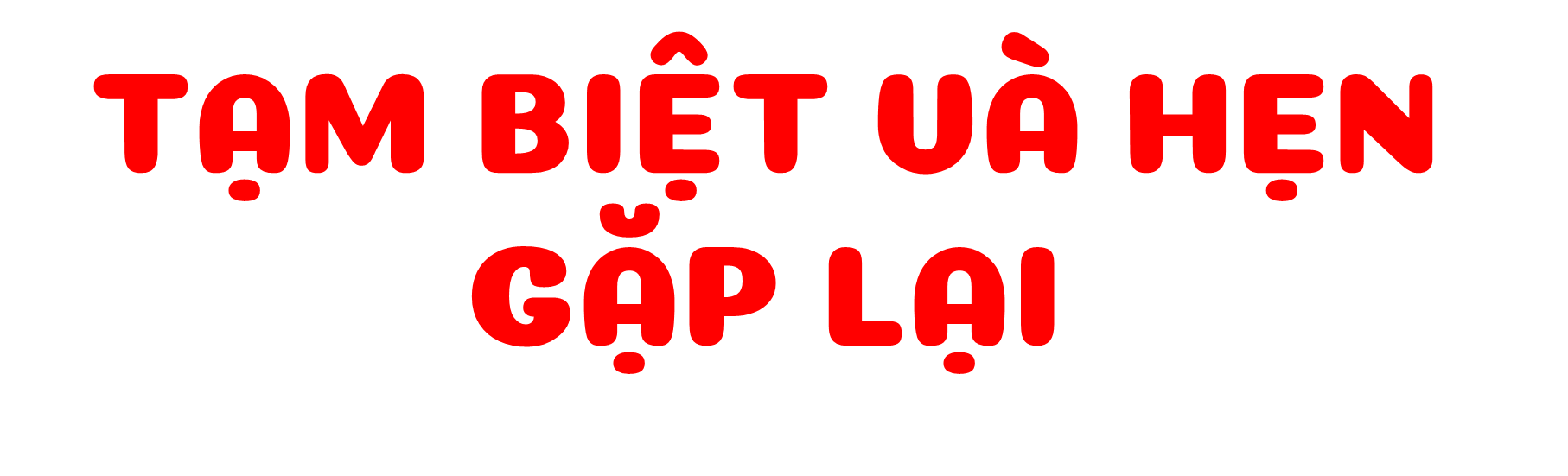 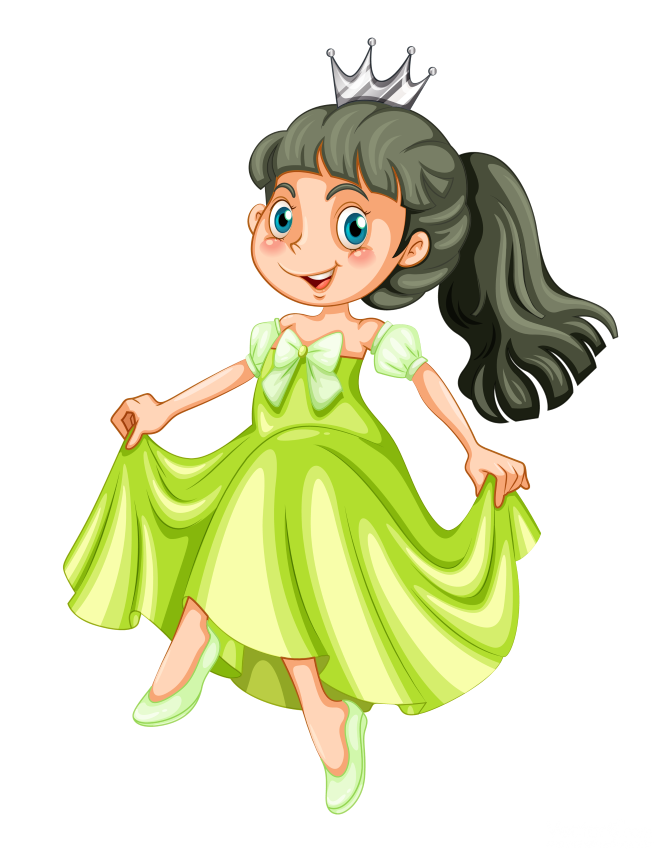